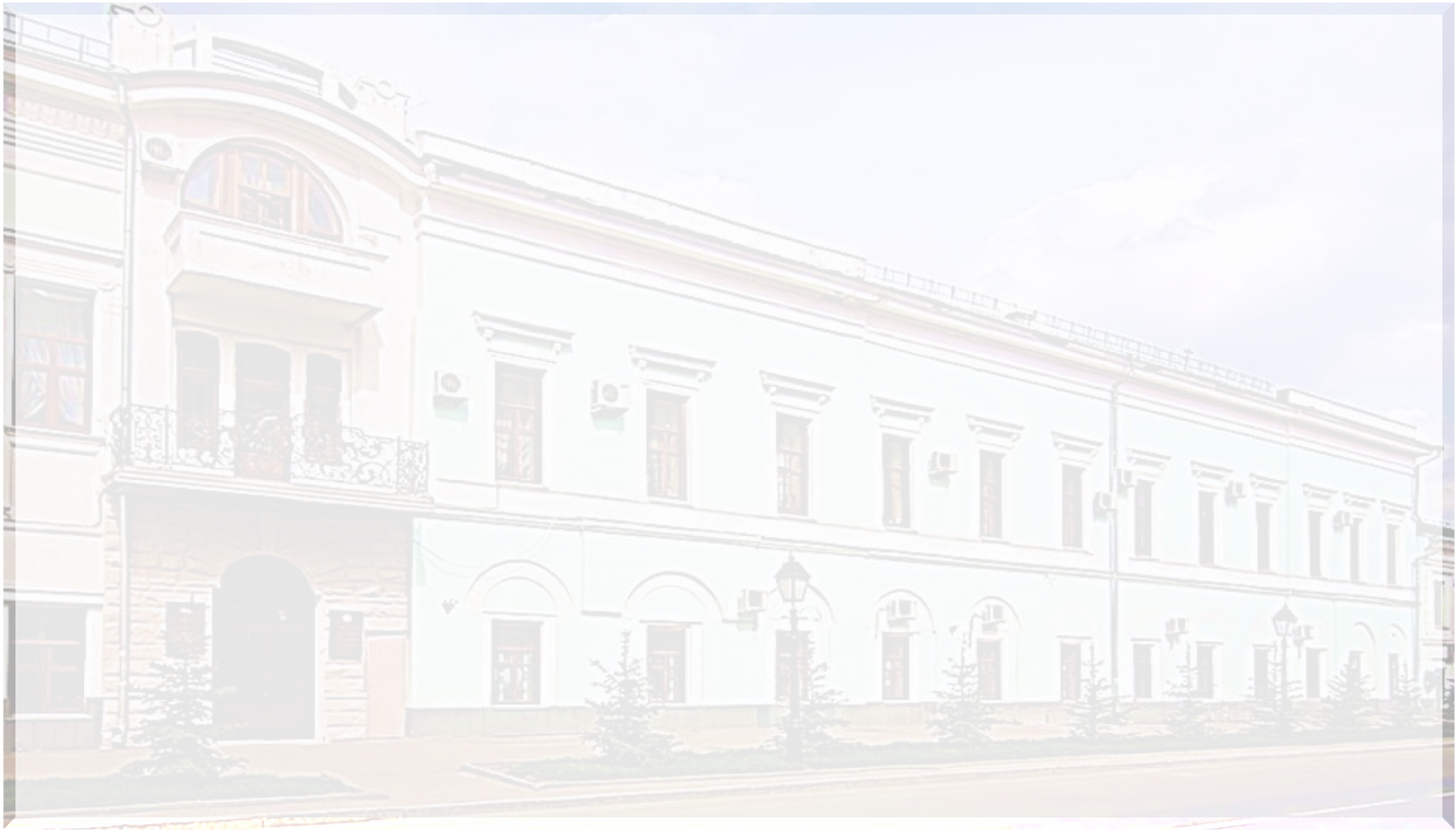 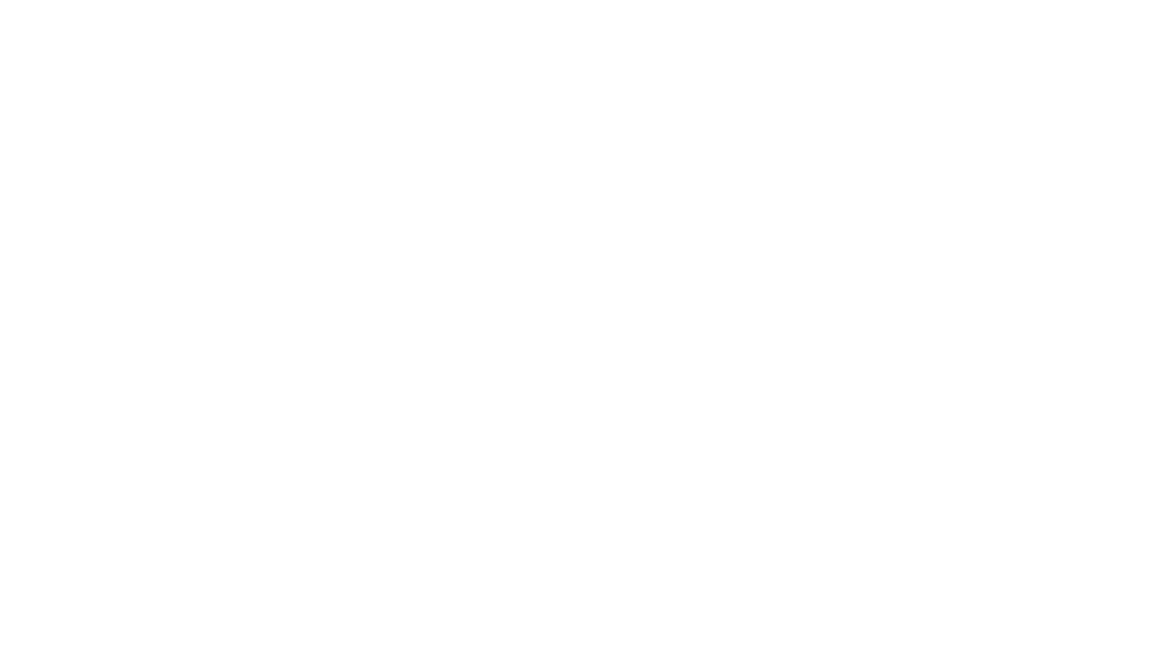 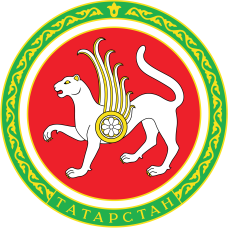 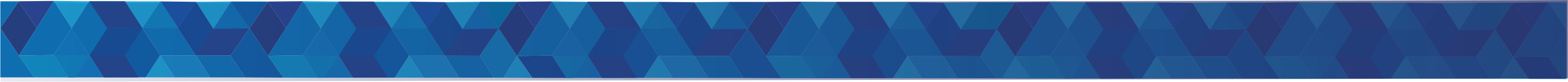 Некоторые итоги оценочных процедур в рамках РСОКО (1 четверть)
			
			Т.Т.Федорова, начальник управления общего образования
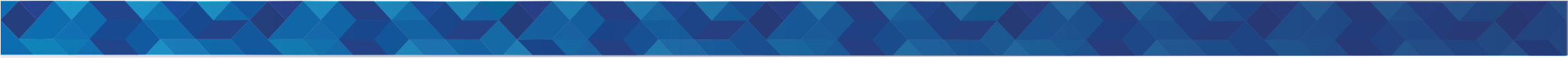 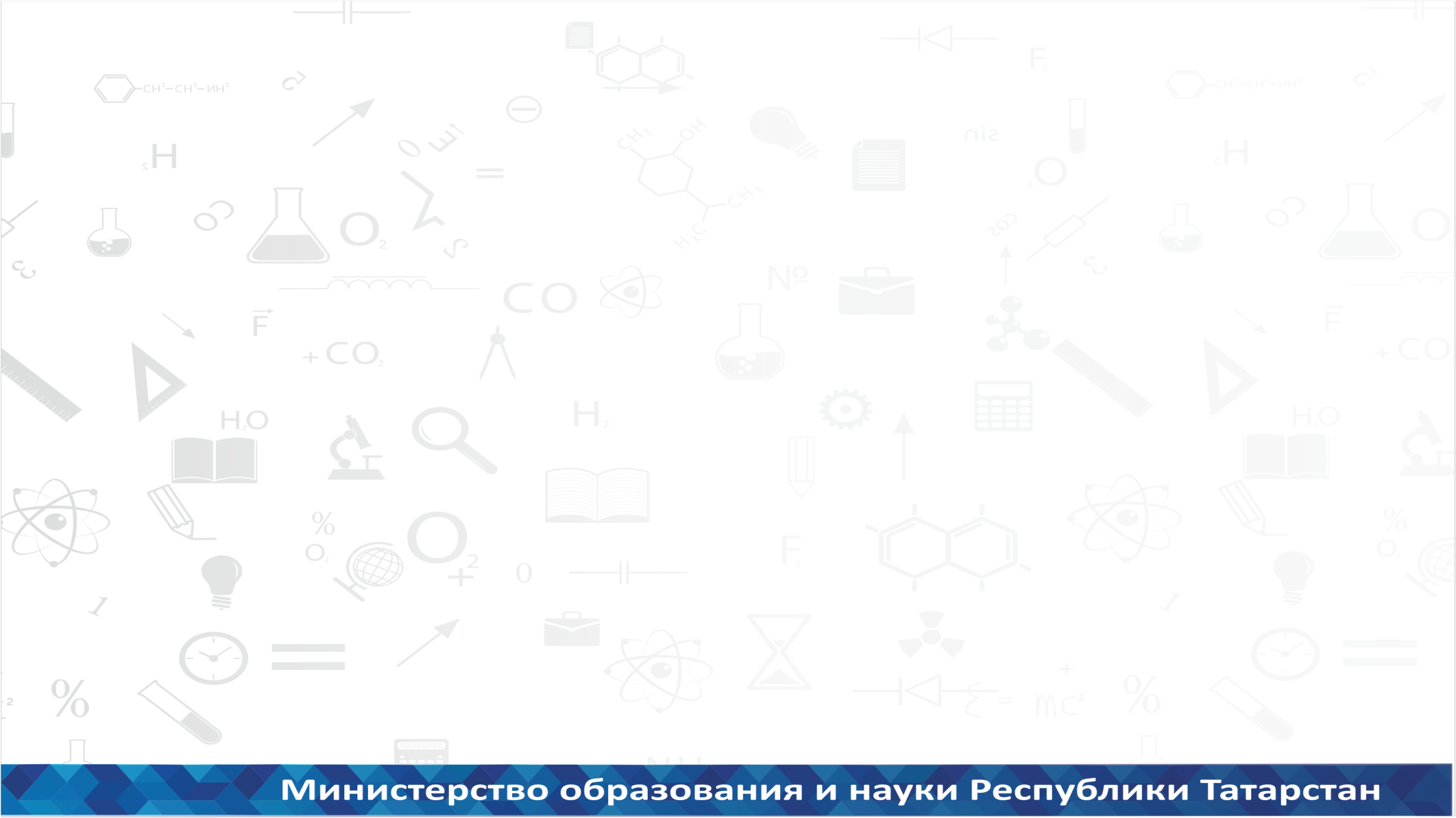 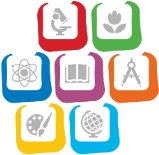 Внутренний контроль1.Директорские контрольные работы по итогам I четверти(осенние каникулы с 31.10.2016 по 06.11.2016, проведение контрольных работ с 18.10.16 по 21.10.16)6,7 классы - русский язык, математика   8,9 классы - физика, химия, математикаКонтроль: МОУО; оценки выставляются в журнал
2
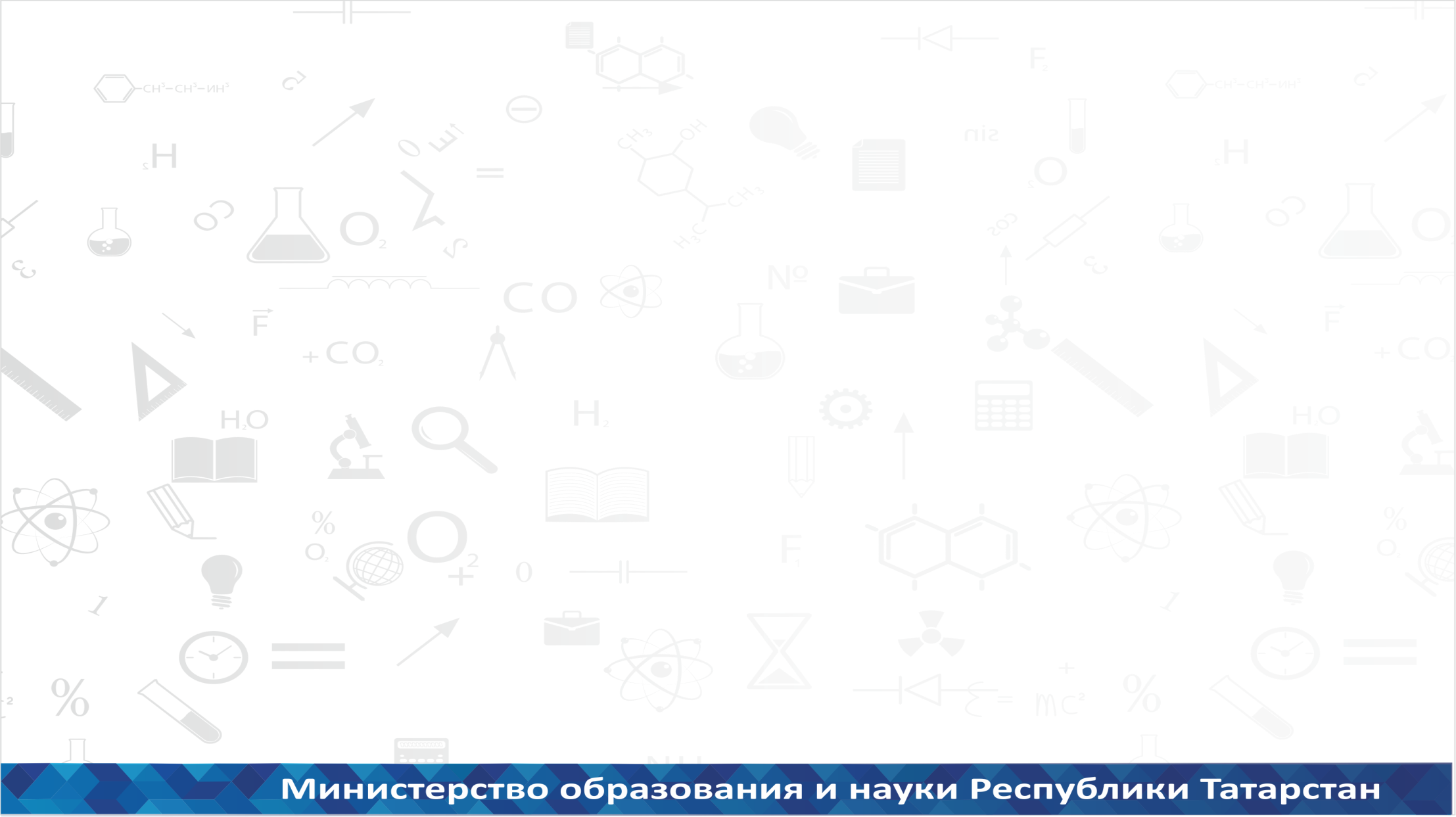 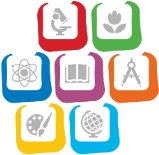 Нормативно-правовая регламентация контрольных мероприятий
проведение итогового контроля регламентируется планом ВШК, приказом по образовательной организации (управления образования)
сотрудники управления образования и методической службы назначаются ответственными за контроль проведения итоговых контрольных работ в школах.
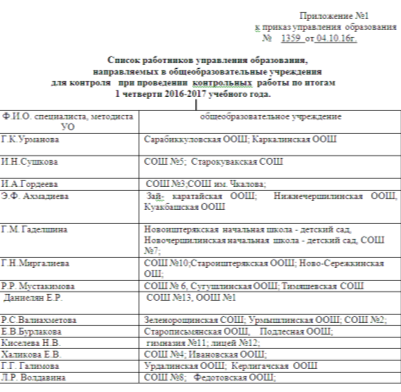 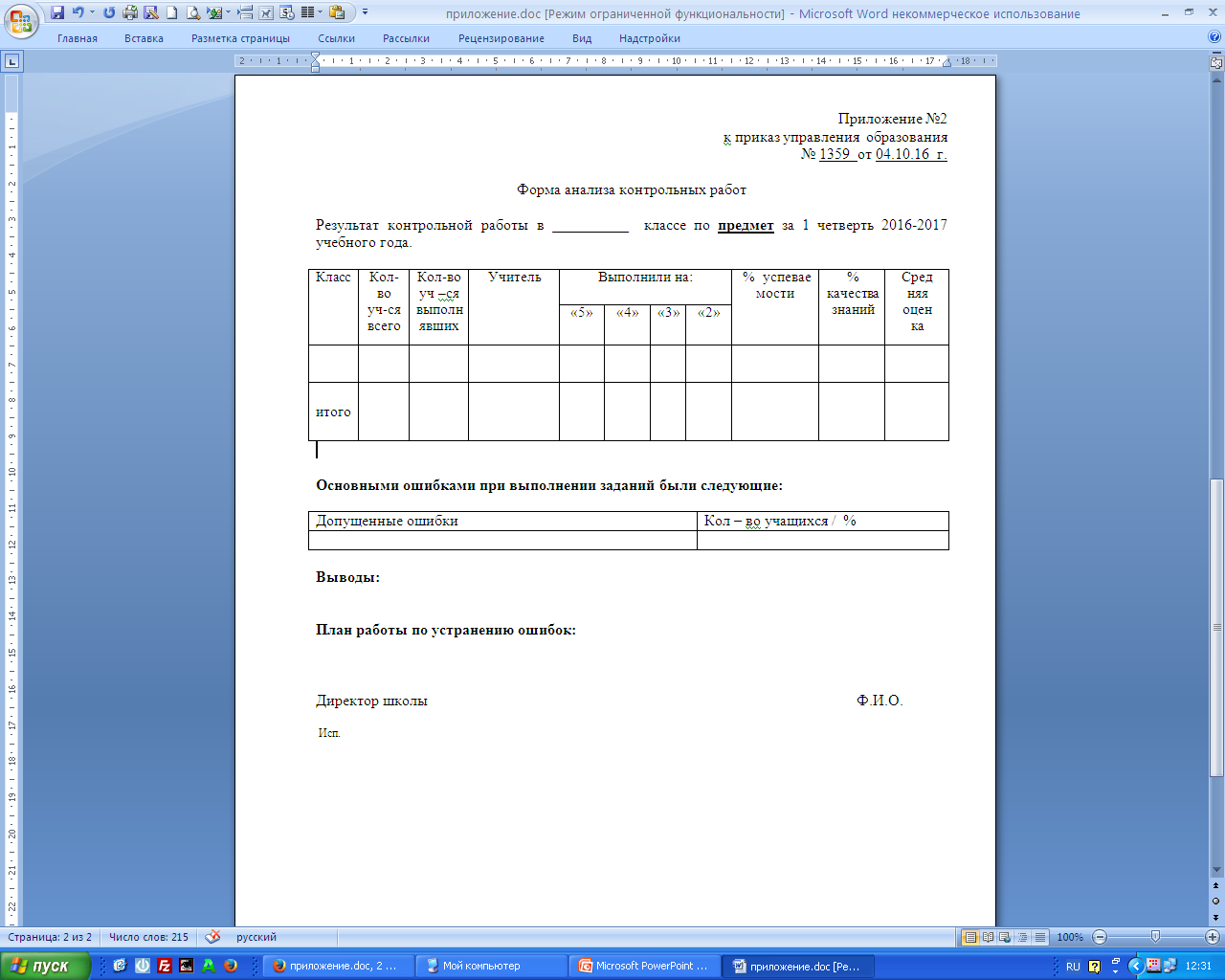 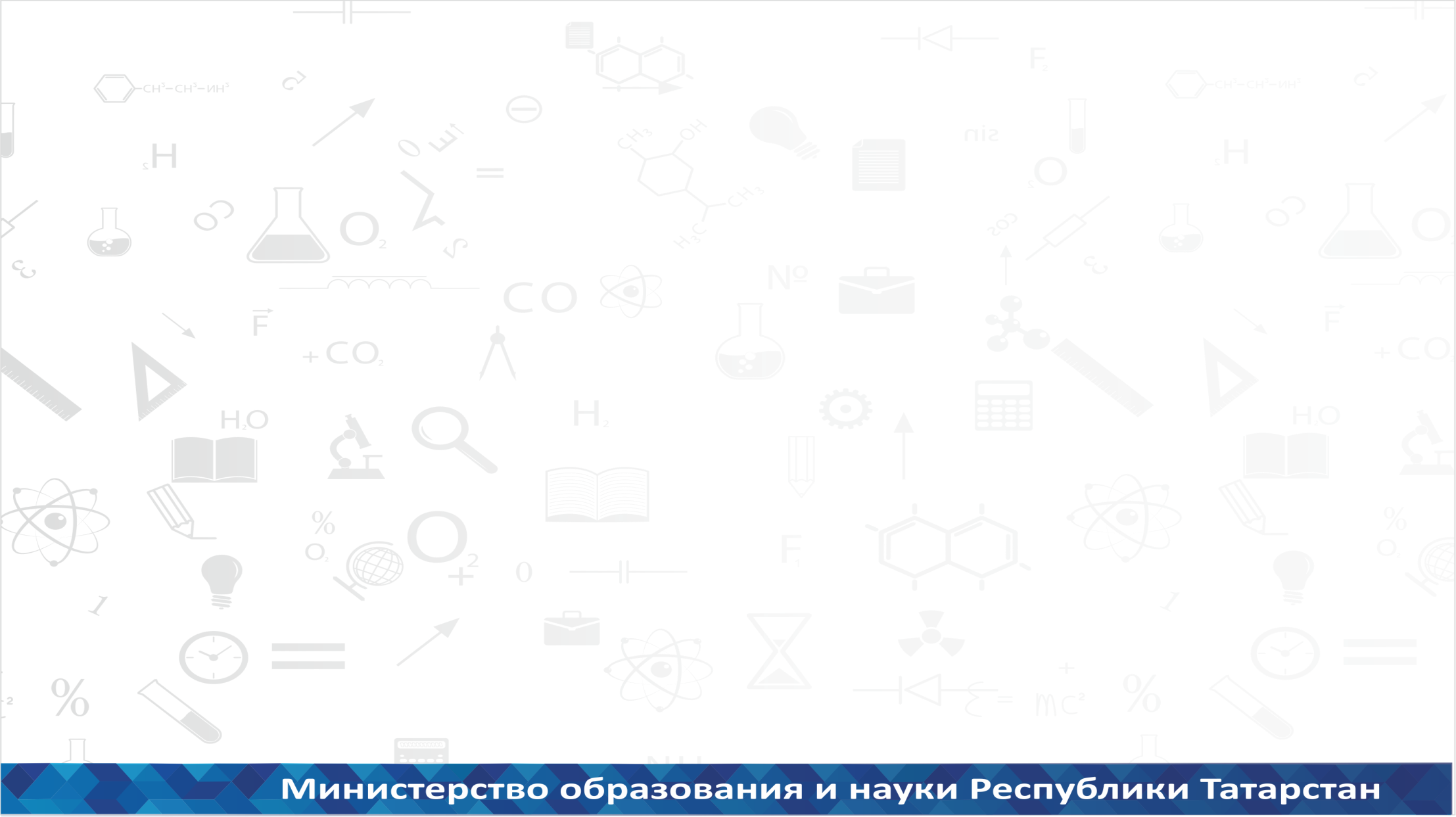 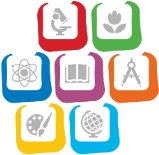 Итоги проверочных мероприятий
по итогам проверочных работ издаются нормативные документы, регламентирующие действия школ по коррекции учебной деятельности;
районная методическая служба анализирует результаты итогового контроля по школам и формирует сводный анализ;
результаты всех контрольных мероприятий анализируются на 2 уровнях:
Совещание руководителей школ
Общий анализ
Совещание заместителей директоров
Аспектный анализ
по итогам контрольных работ по учебным предметам издаются приказы по ОО (УО)
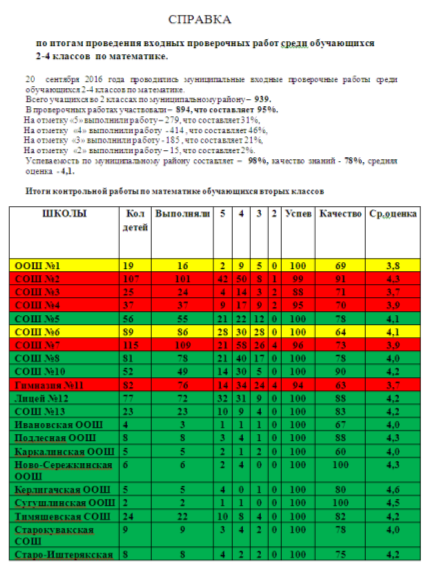 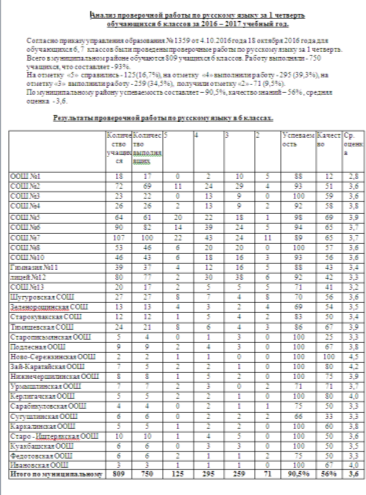 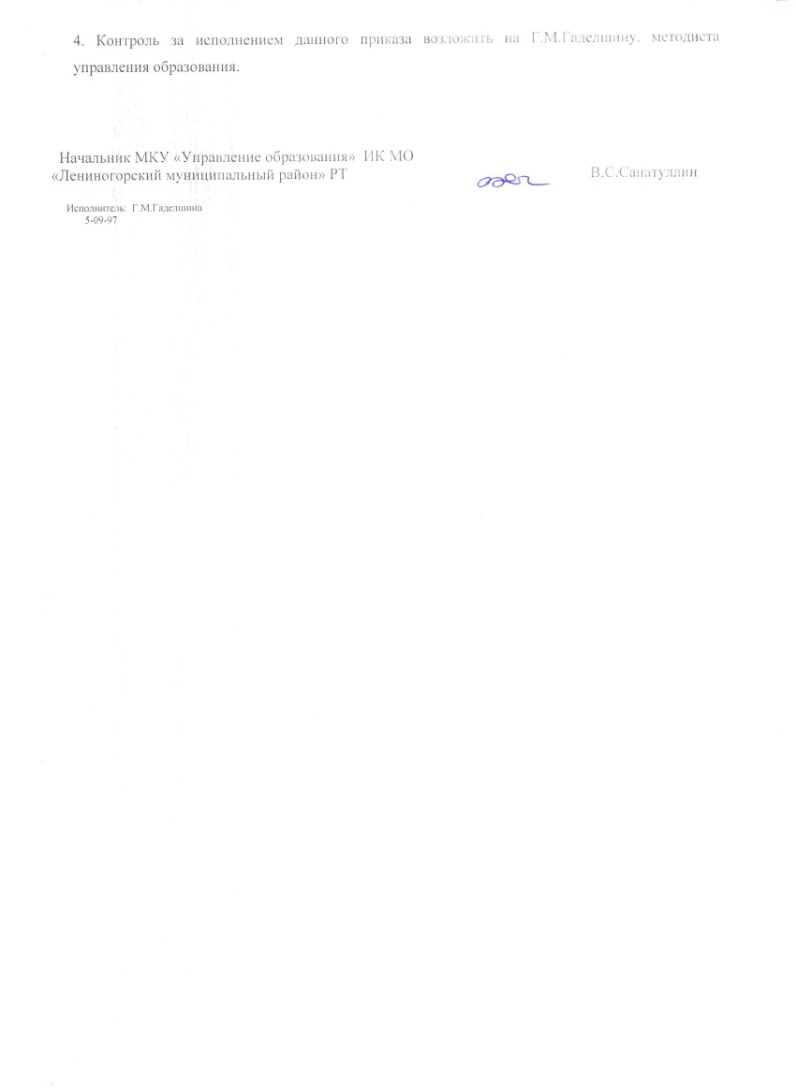 2016-2017 учебный год
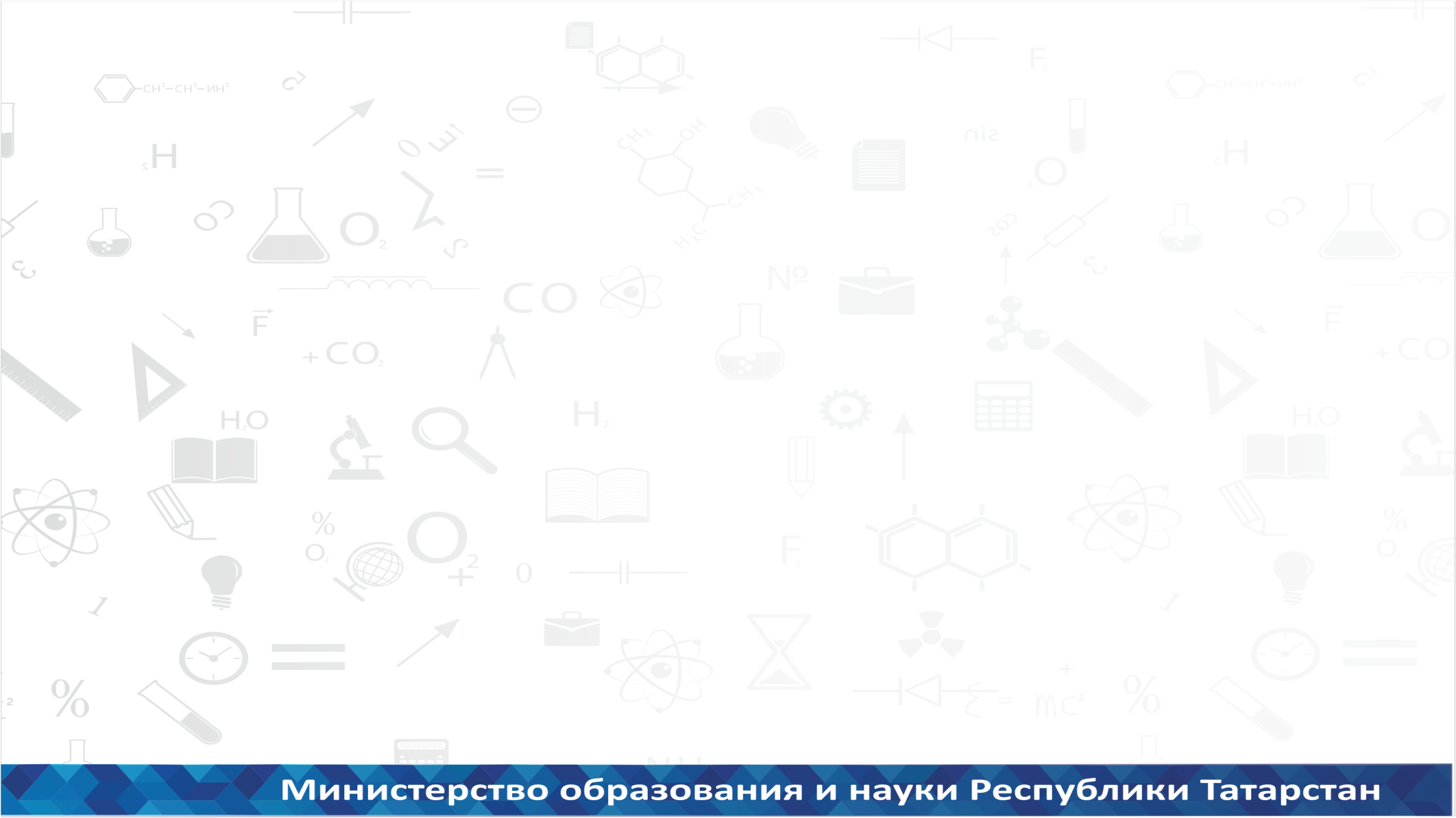 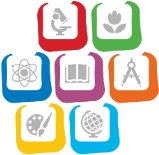 Сентябрь
Сентябрь
1 класс - оценка готовности первоклассников к школе (IPIPS)
Институт оценки качества ВШЭ
Рук.проекта: Карданова Е.Ю.
3. Независимая оценка качества знаний учащихся 
7, 8 классов по русскому языку, математике, физике, истории, обществознанию, биологии в рамках КС (Спасский, Пестречинский районы)
5
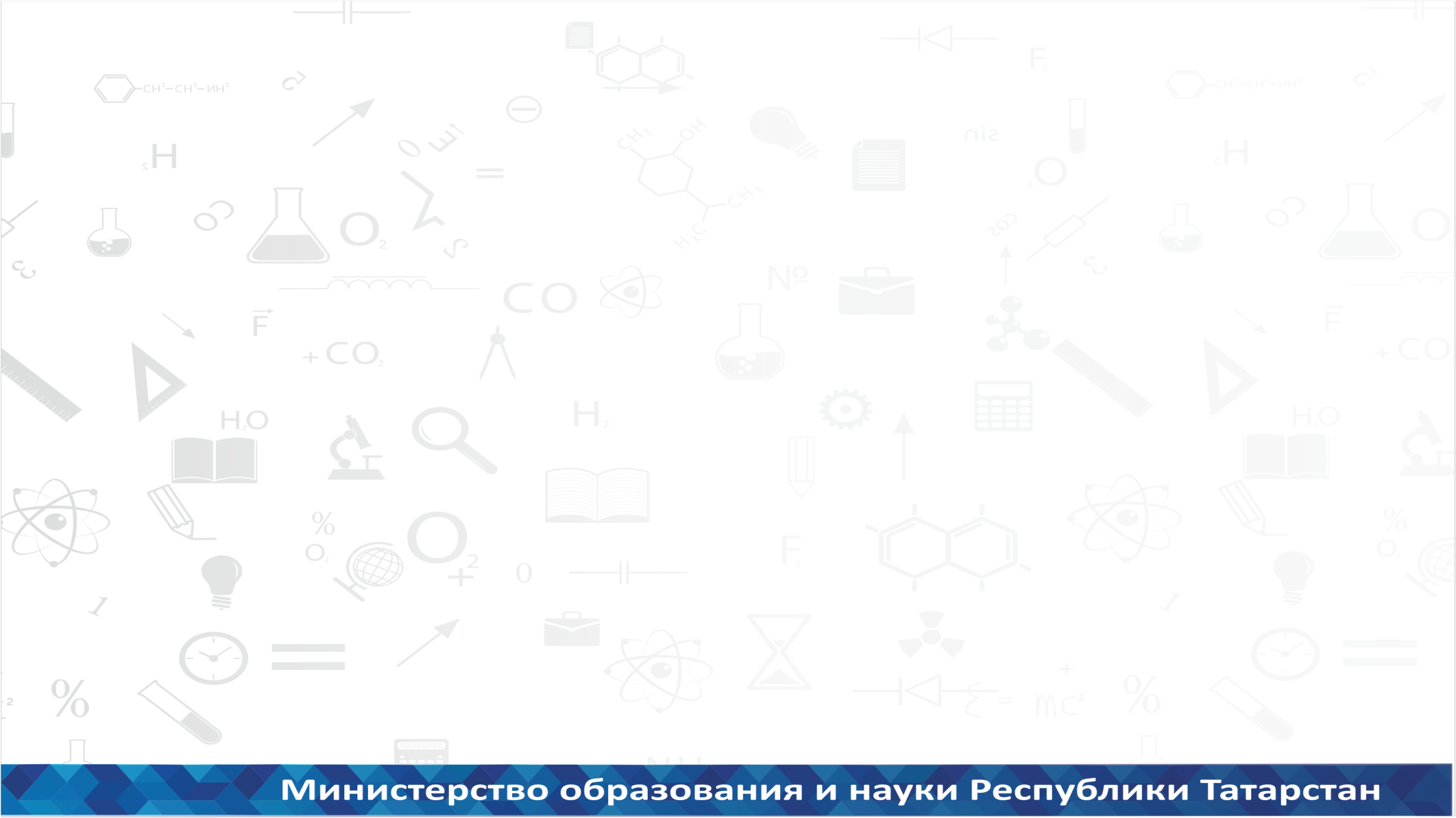 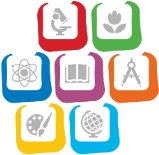 Стартовая диагностика детей на входе в начальную школу (iPIPS )
Набор заданий, используемый для диагностики ребенка, 
включает в себя несколько блоков:
письмо – (задание, призванное оценить умение ребенка писать)
словарный запас
фонематический блок
представления о чтении
представления о математике
6
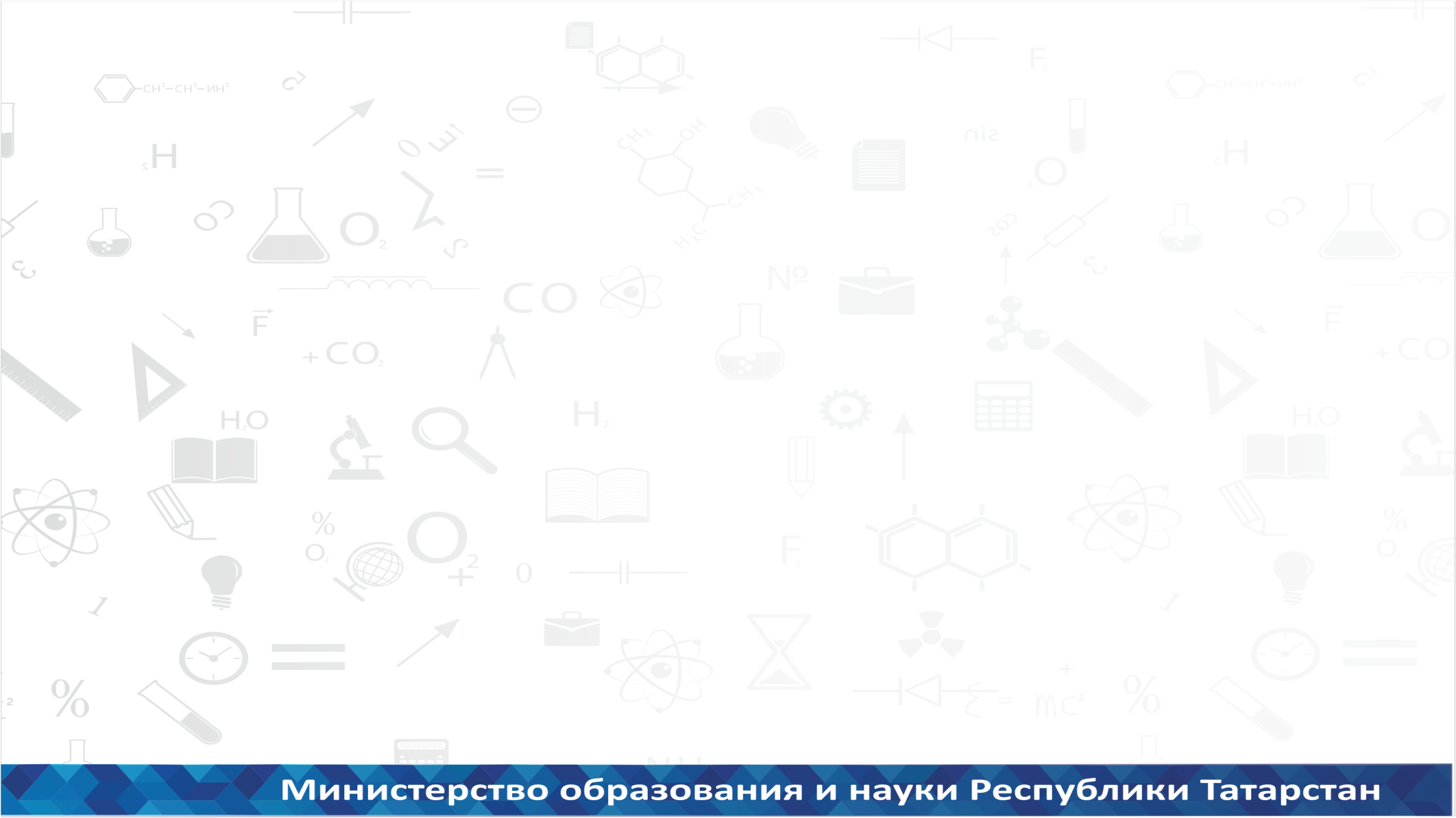 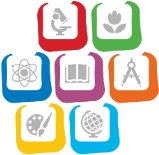 Результаты исследования первоклассников
Умение писать
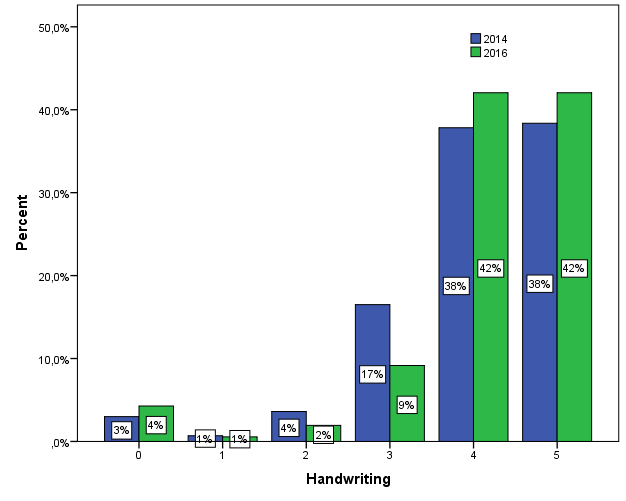 более 40% детей способны написать свое имя                                     (и фамилию) разборчиво, понятно и красиво;
42%  пишут достаточно хорошо;
4% совсем не умеют писать.

по сравнению с  2014 г., дети, пришедшие в школу в 2016 г., пишут на более высоком уровне
7
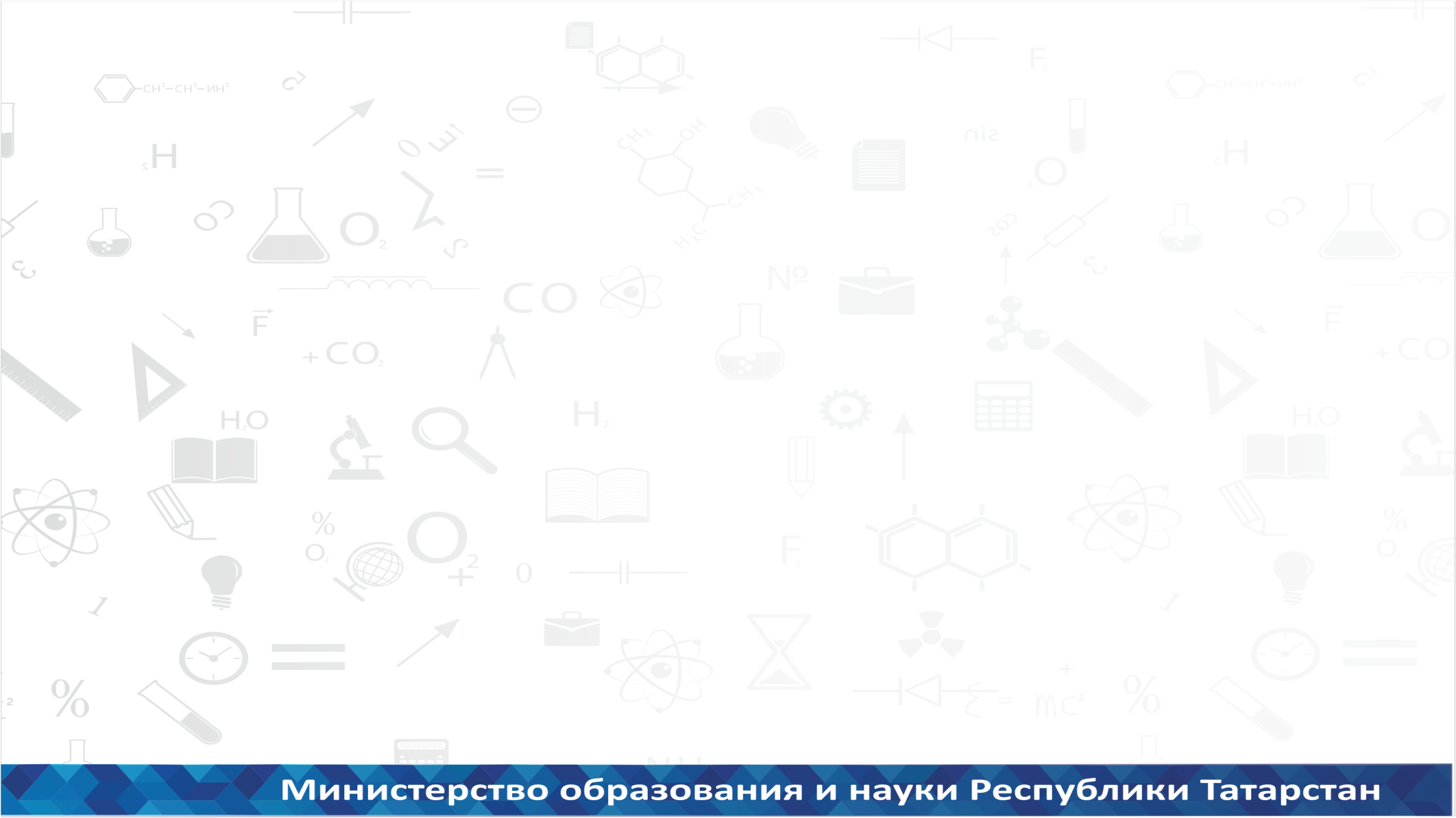 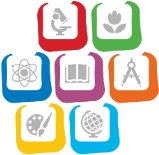 Результаты исследования первоклассников
Словарный запас
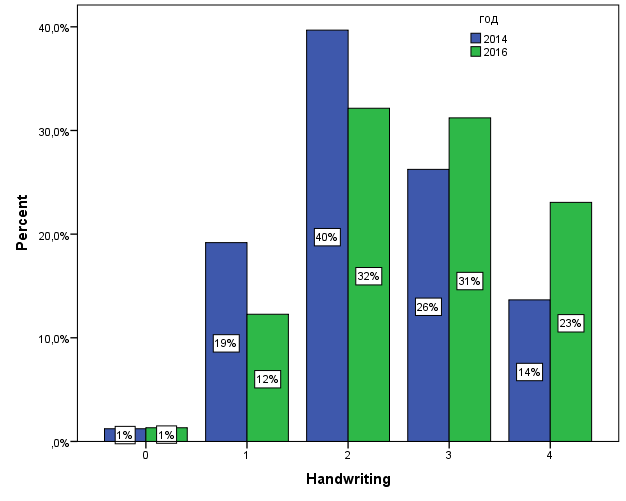 более 30% детей имеют пассивный словарный;  
около 20% демонстрируют богатый словарный запас.

по сравнению с  2014 г., дети, пришедшие в школу в 2016 г., чаще имеют пассивный словарный запас на более высоком уровне
8
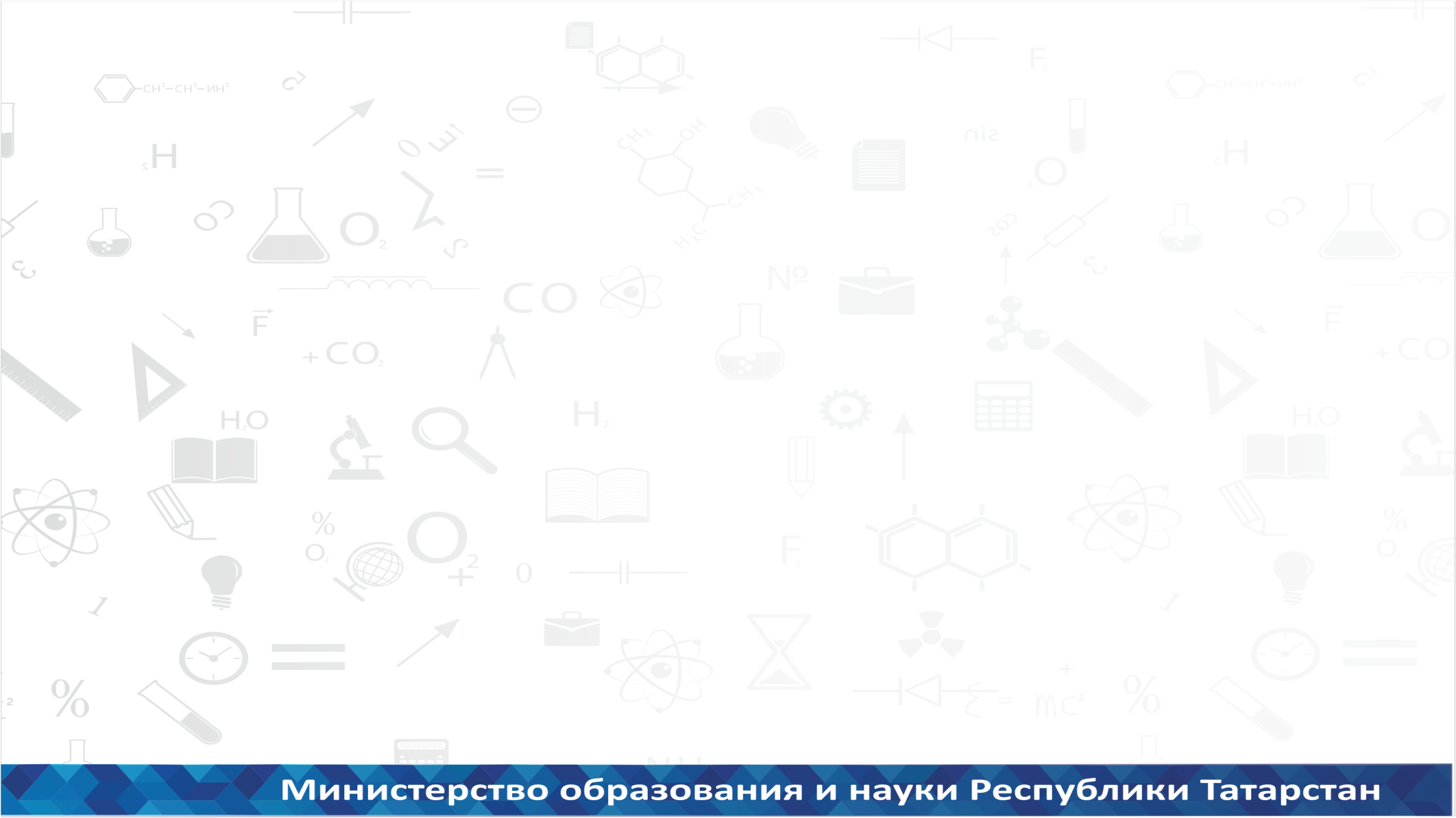 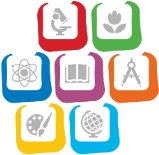 Результаты исследования первоклассников
Чтение
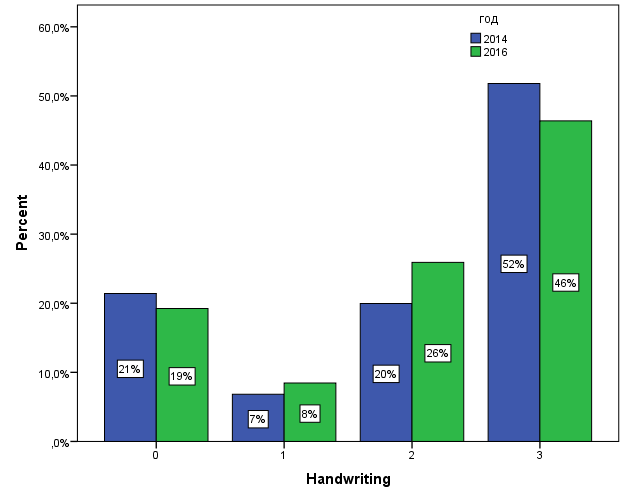 19% учащихся не смогли прочесть ни одного слова;
более 70% детей смогли прочесть более половины всех слов в задании;
 почти 50% первоклассников смогли прочесть практически весь предложенный текст без ошибок.
9
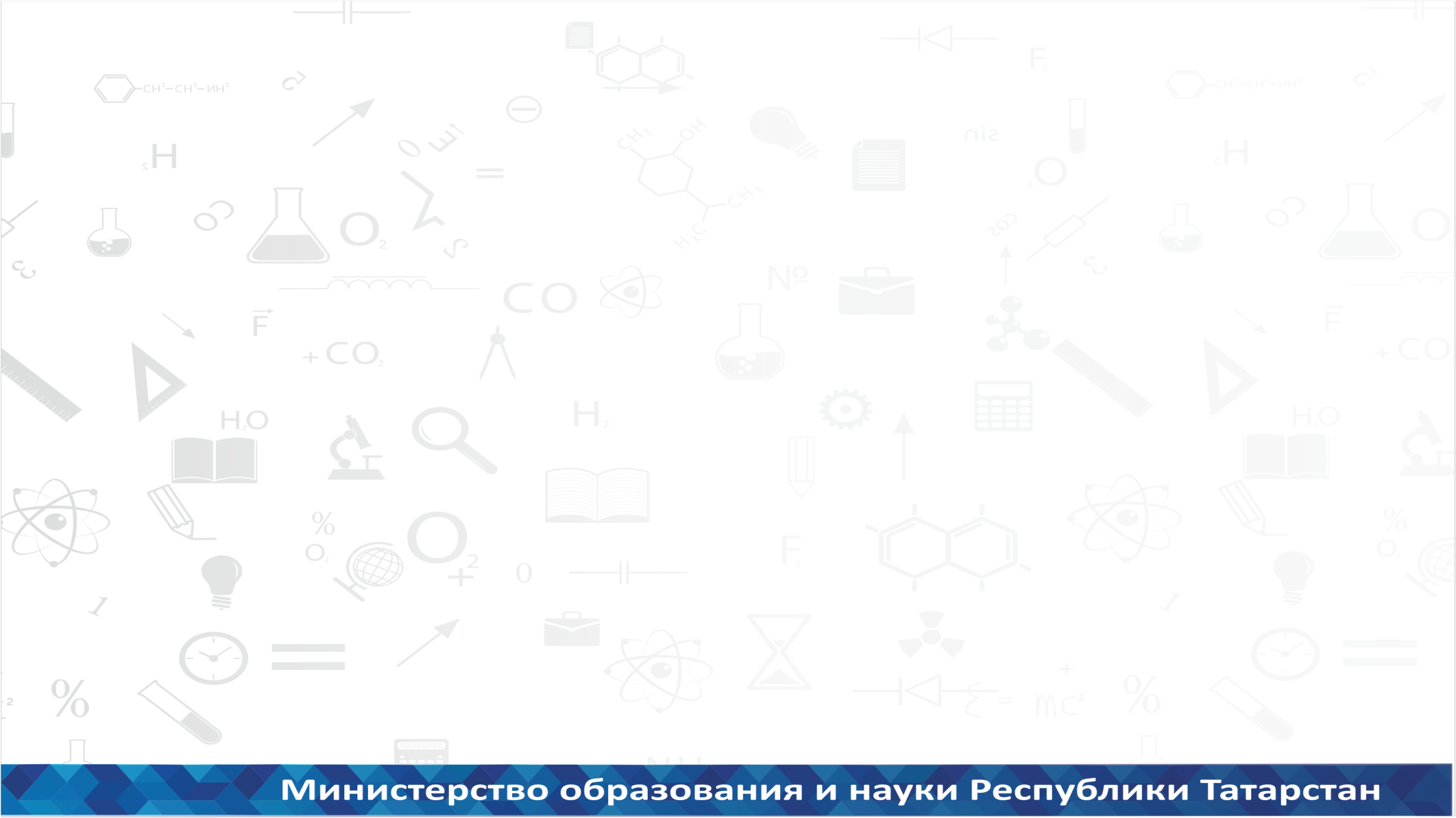 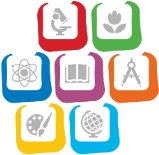 Результаты исследования первоклассников
Чтение на понимание
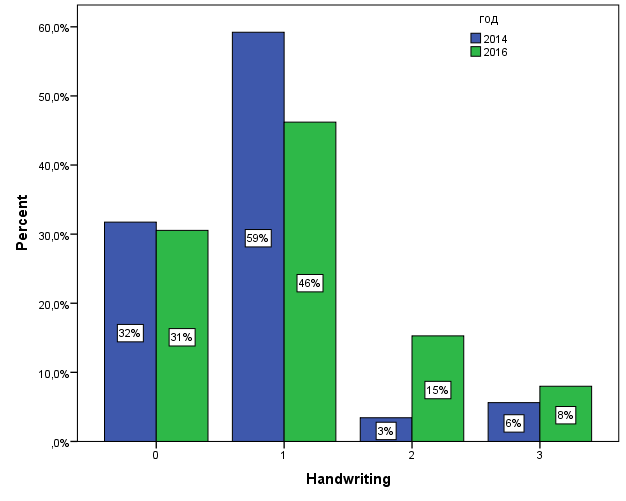 почти 50% всех первоклассников смогли подойти к выполнению данного задания;
около 20% первоклассников выборки могут читать на довольно продвинутом уровне и понимать, что они читают.
10
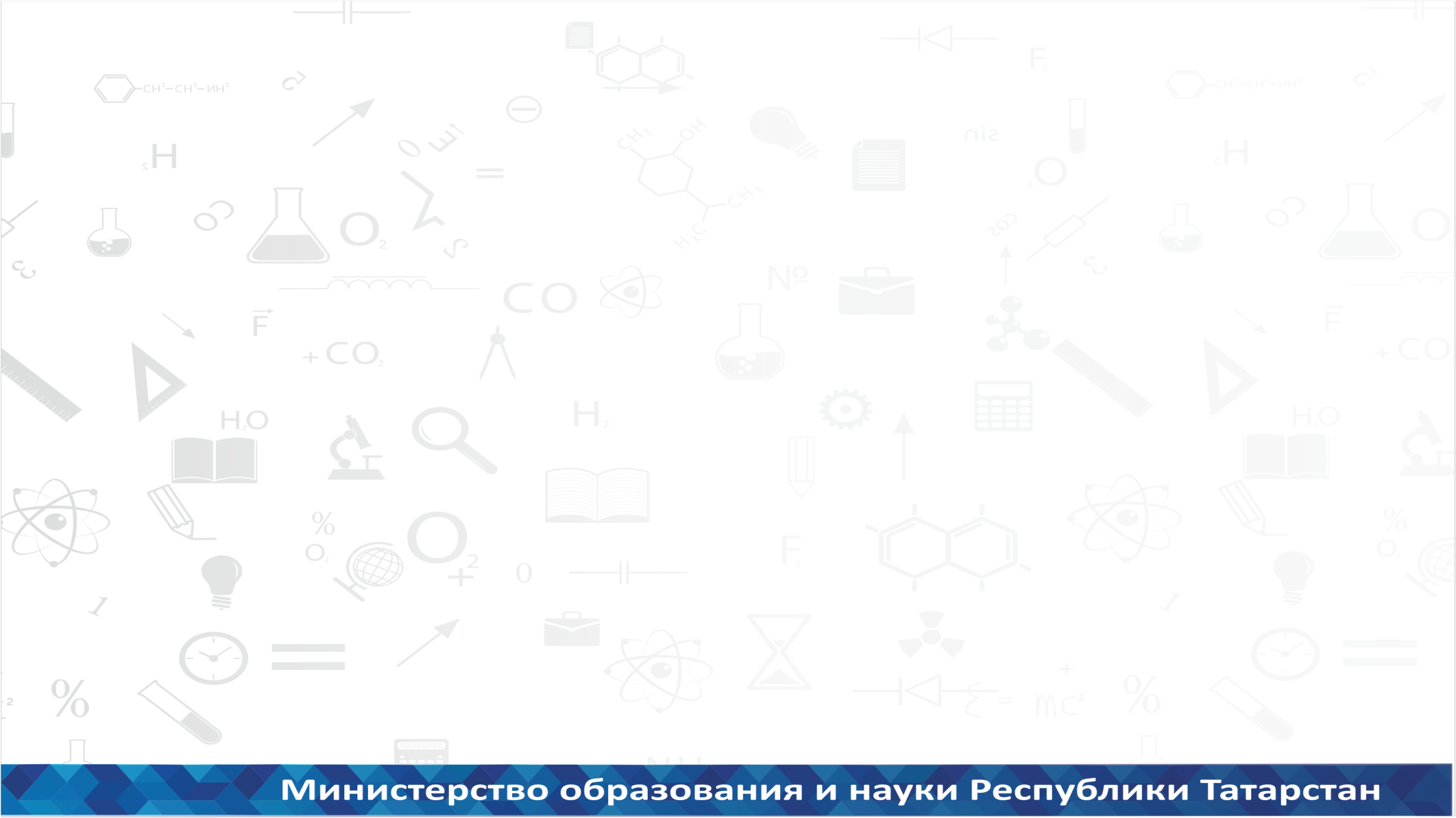 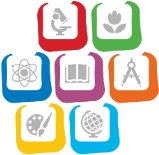 Результаты исследования первоклассников
Базовая математика
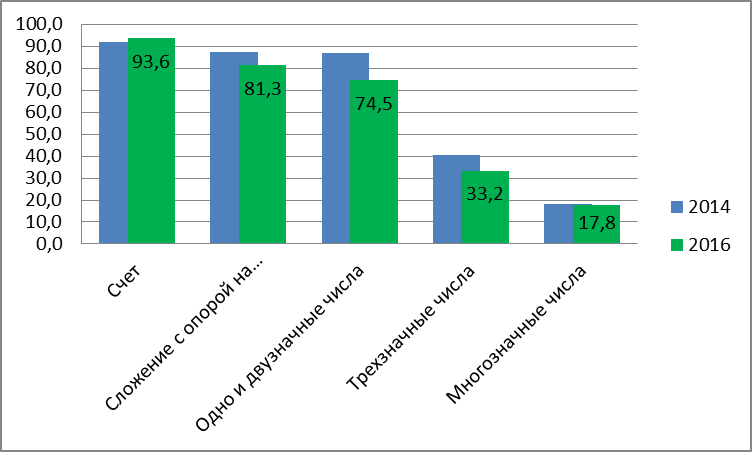 более 90% первоклассников   владеют счетом;
более 80% способны оперировать сложением с опорой на картинку;
 более 30% всех обследованных школьников могут распознать трёхзначные числа;
почти 18% умеют распознавать даже многозначные числа.
11
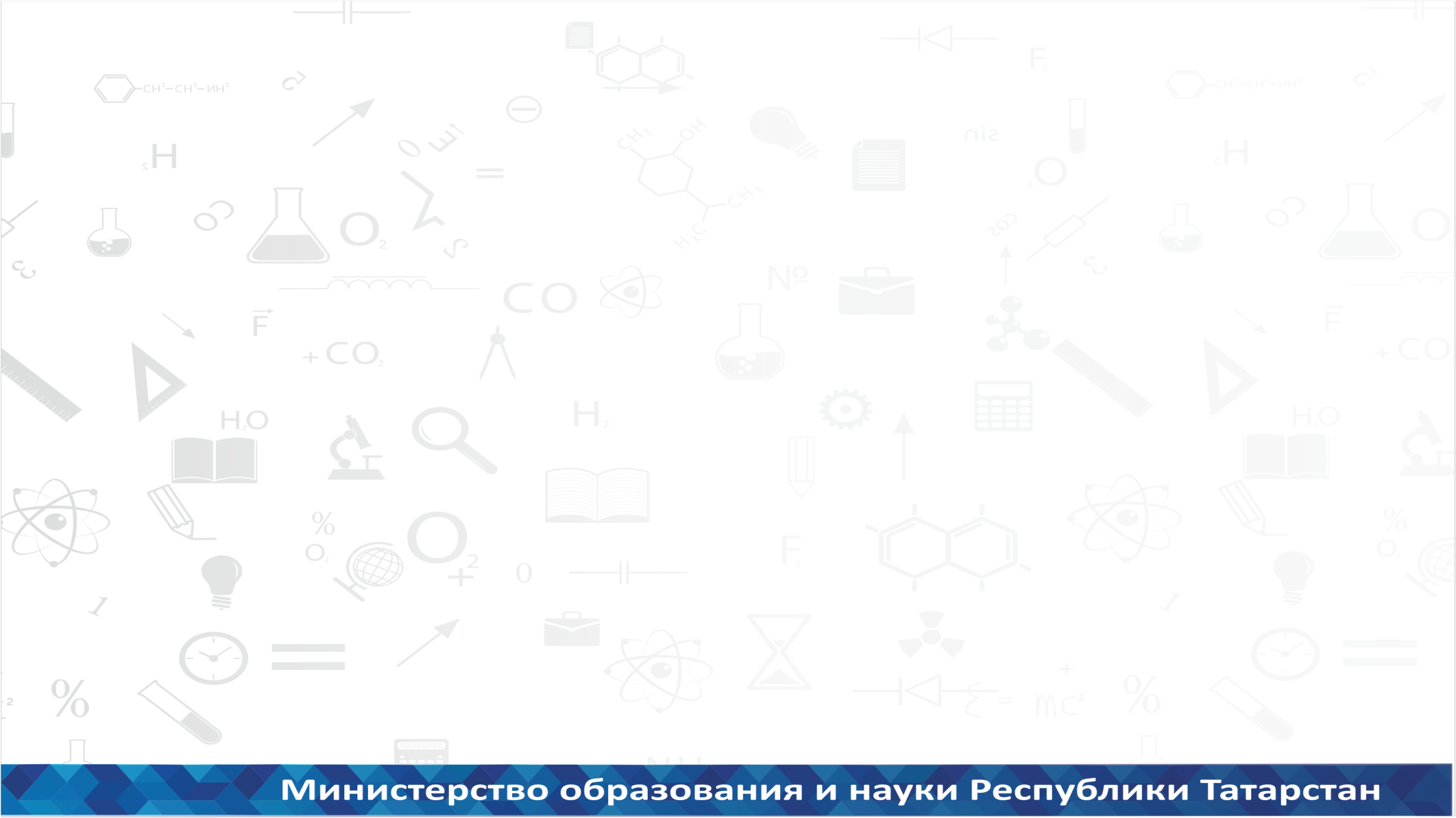 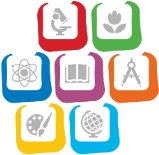 Результаты исследования первоклассников
Умение решать задачи
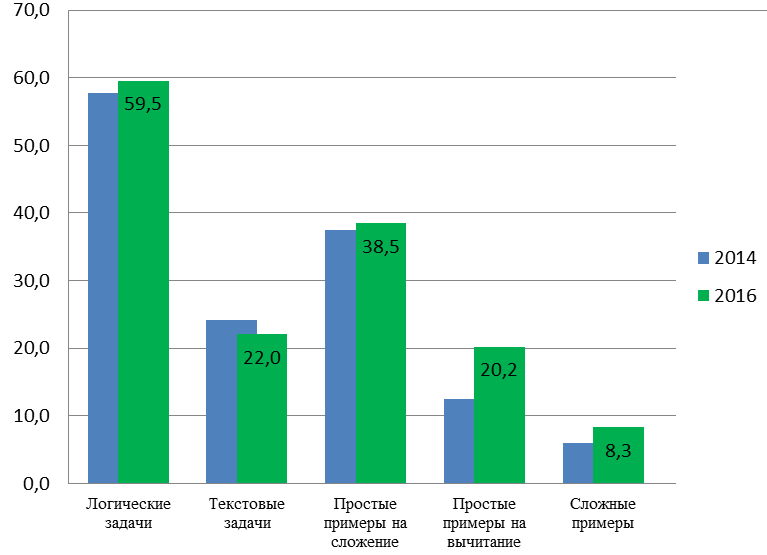 почти 60% первоклассников справляются с логическими задачами;
около 20%  - справляются с текстовыми задачами; 
почти 40% могут справиться с несложными примерами на сложение,  около 20% - на вычитание;
 около 8% учеников правильно решают самые сложные примеры.
12
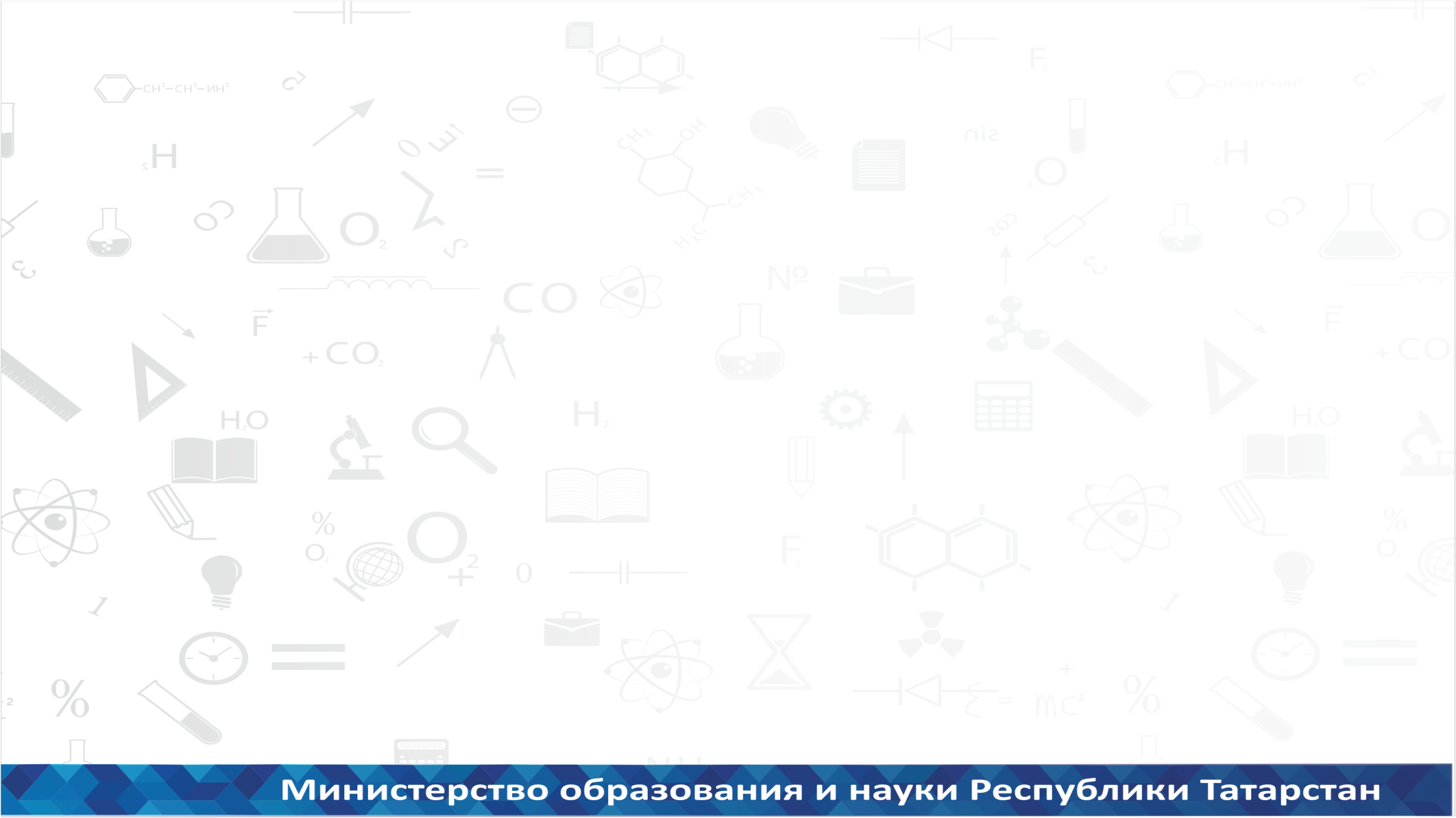 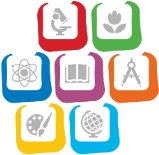 Значимые факторы, влияющие на результаты детей
1. Школа с повышенным статусом
2.   Учебно-методический комплекс
3. Семья: образование, вовлеченность папы и мамы, бабушек и дедушек, социально-экономический статус
 
Способности, усилия и навыки  самого ребенка определяют его траекторию успешного развития

Гражданское развитие ребенка, навык гармоничного пребывания и взаимодействия с обществом положительно связаны с результатами по математике и чтению, а также с его личностным, социальным и эмоциональным развитием.
13
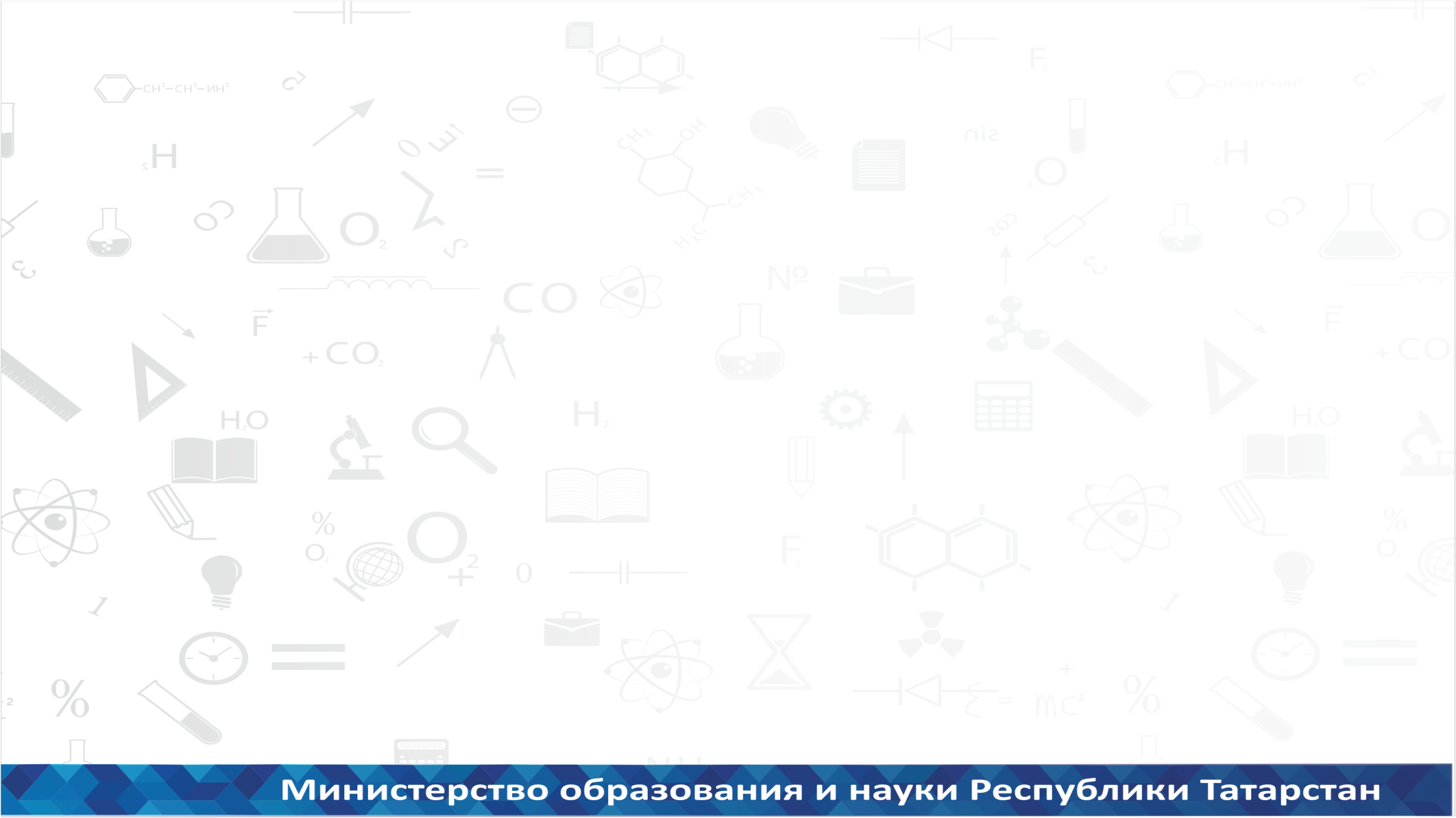 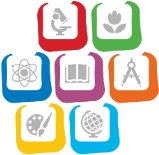 УМК и баллы детей в школе
14
2016-2017 учебный год
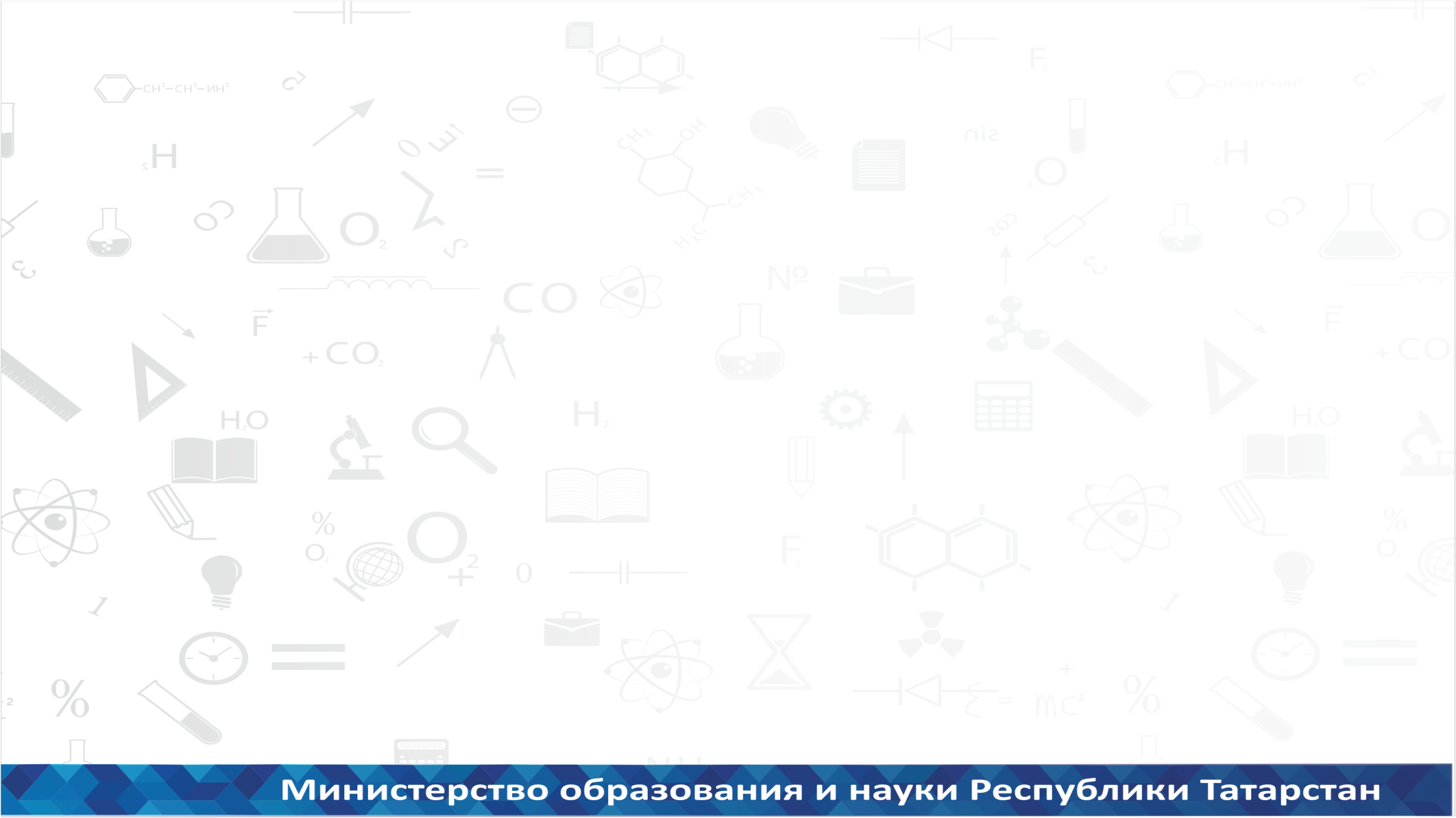 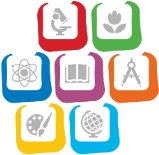 Октябрь
Октябрь
4. Независимая оценка качества знаний учащихся 4, 6, 8 классов 
по татарскому языку
5. Независимая оценка качества знаний учащихся 7, 8 классов по русскому языку, математике, физике, истории, обществознанию, биологии в рамках КС (Алексеевский, Черемшанский районы)
3 классы - русский язык, математика
5 классы - русский язык, математика, окружающий мир
НИКО (иностранный язык 5,8 класс)
15
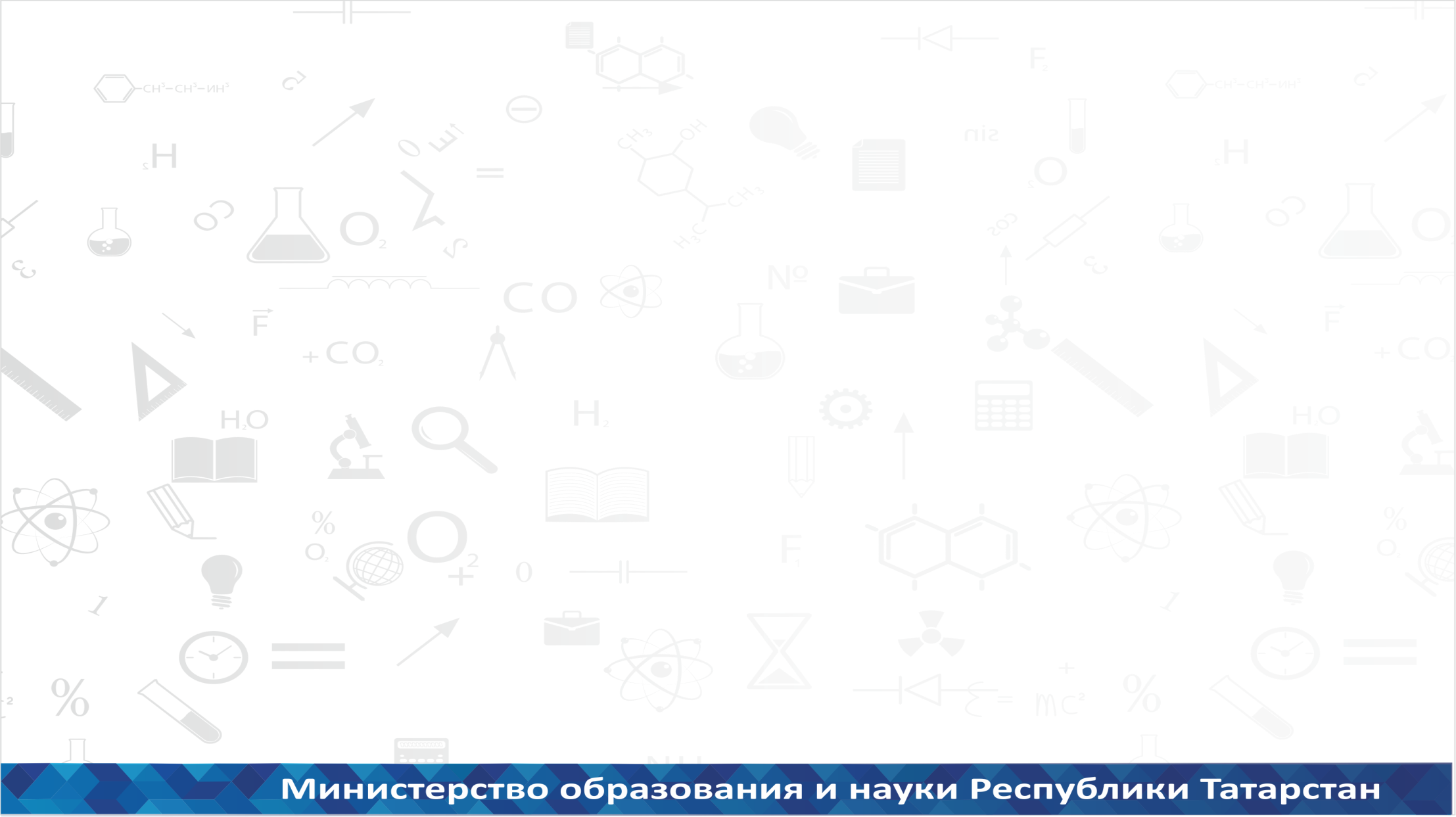 Всероссийские проверочные работы
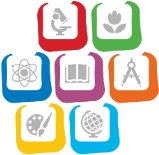 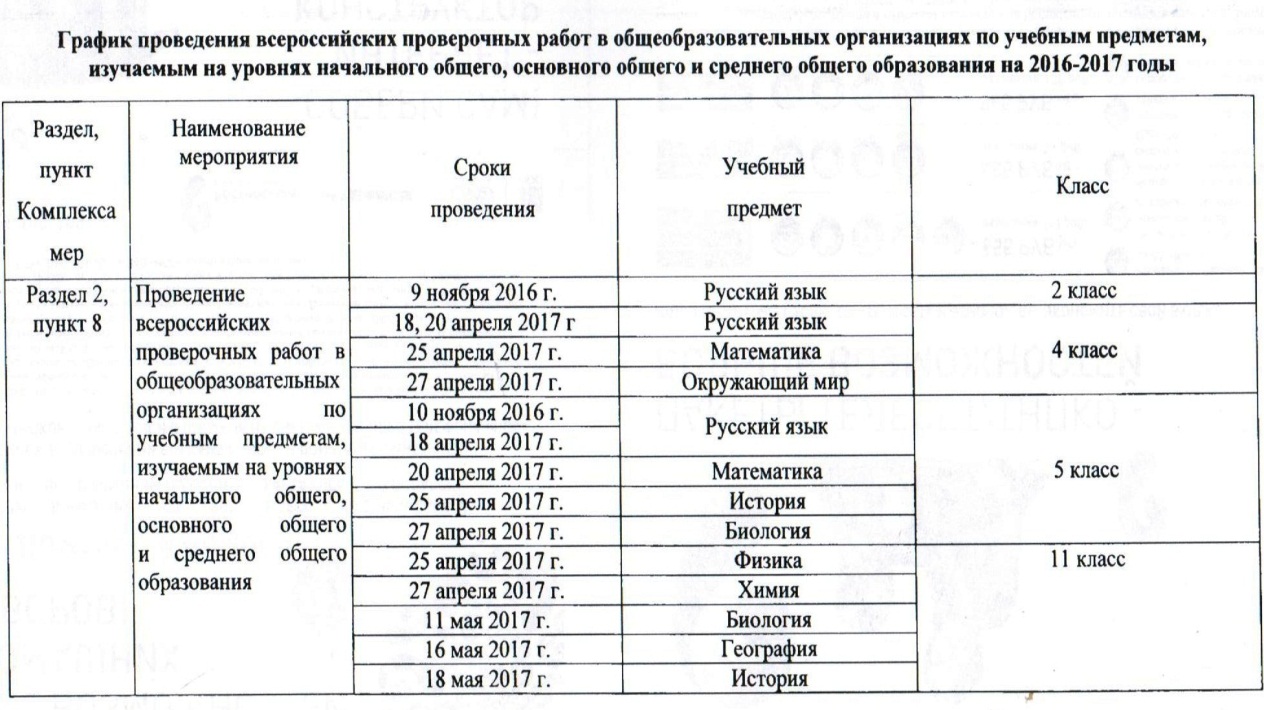 Во Всероссийских проверочных работах во 2 и 5 классах по русскому языку участвуют все субъекты Российской Федерации.
16
Министерство образования и науки Республики Татарстан
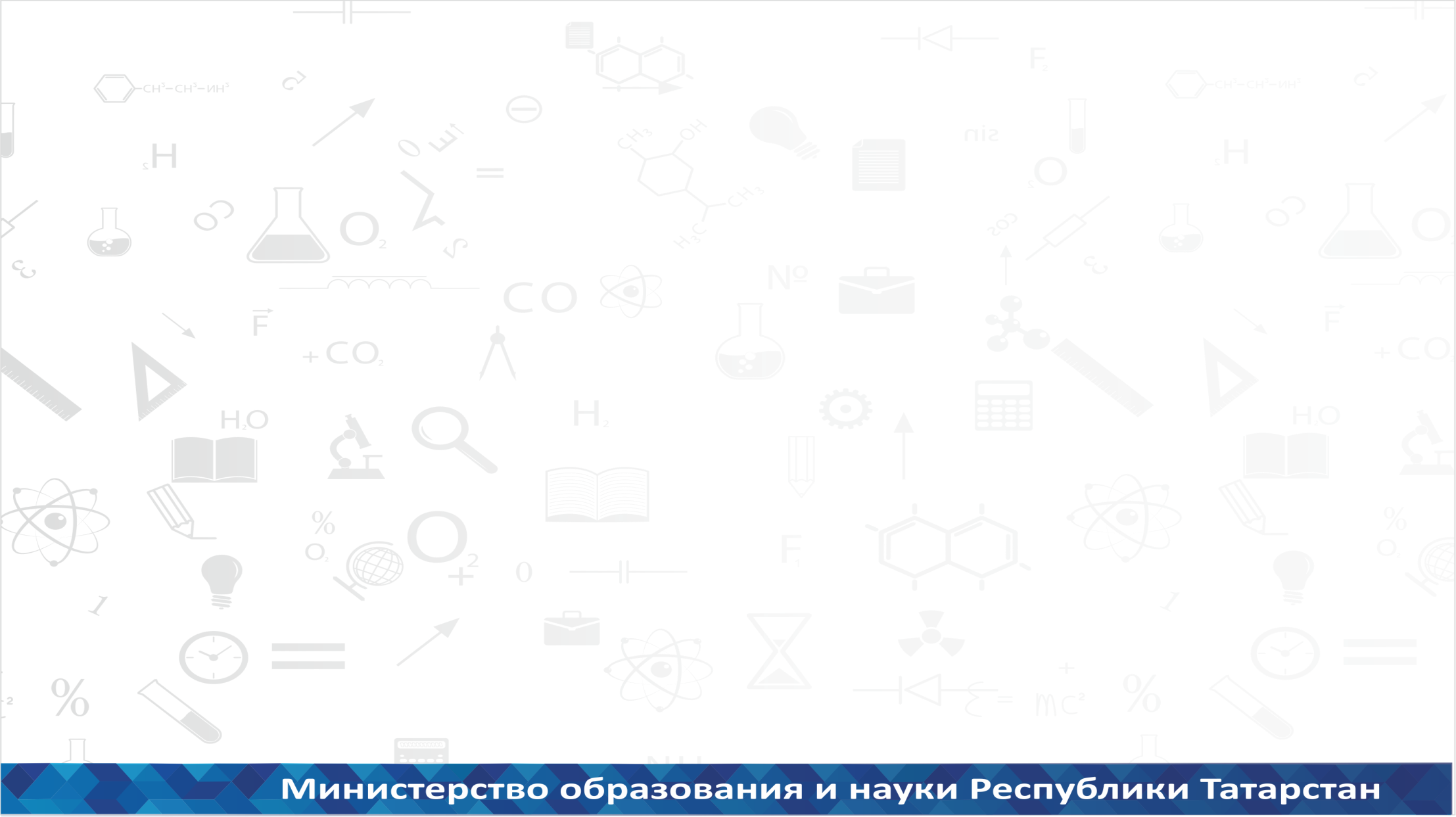 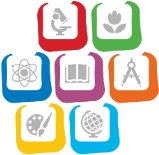 Всероссийские проверочные работы в РТ. 2 класс
Данные по РТ в сравнении с выборкой по РФ
Количество участников ВПР по русскому языку во 2 классах - 15317 обучающихся из 42 муниципальных образований РТ
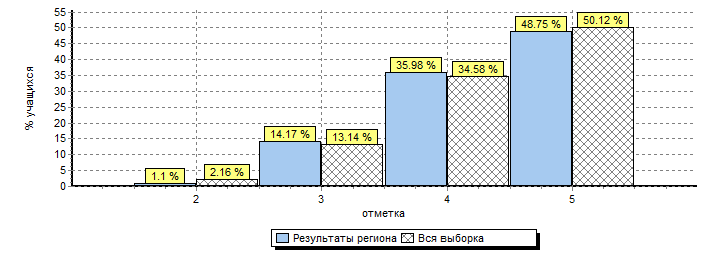 Успеваемость  по РТ – 98,9%,
Качество по РТ – 84,73%.
17
Министерство образования и науки Республики Татарстан
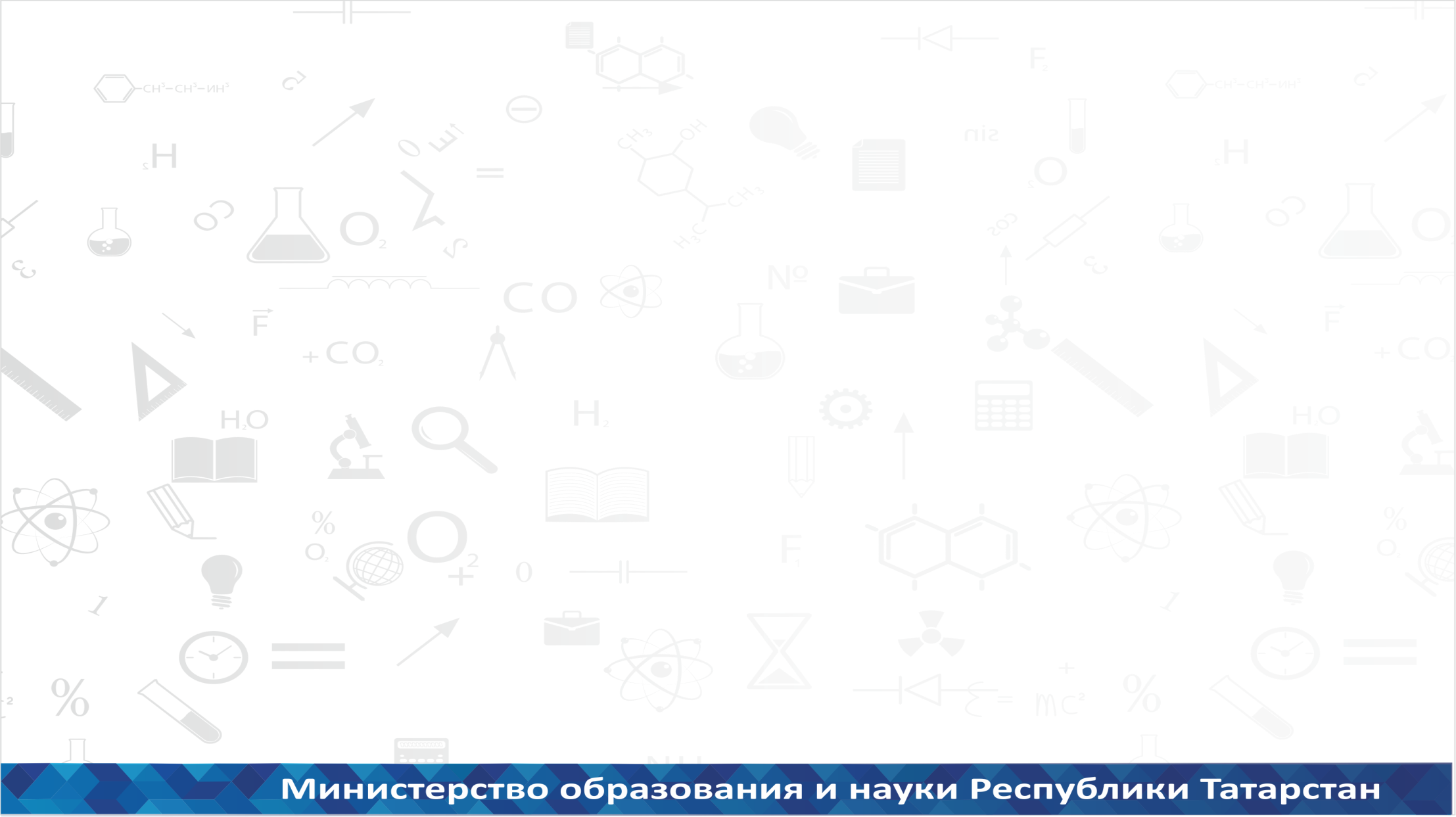 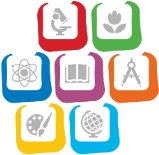 Всероссийские проверочные работы в РТ
Количество участников ВПР по русскому языку в 5 классах - 12853 обучающихся из 43 муниципальных образований РТ
Данные по РТ в сравнении с выборкой по РФ
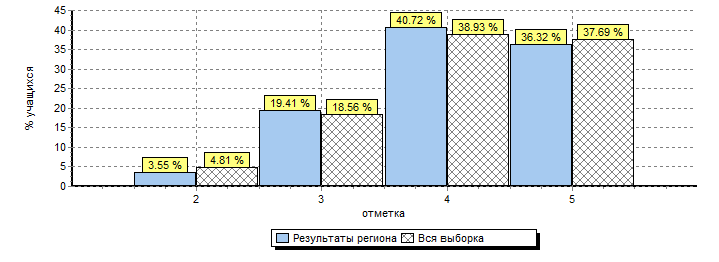 Успеваемость  по РТ – 96,5%,
Качество по РТ – 77%.
18
Министерство образования и науки Республики Татарстан
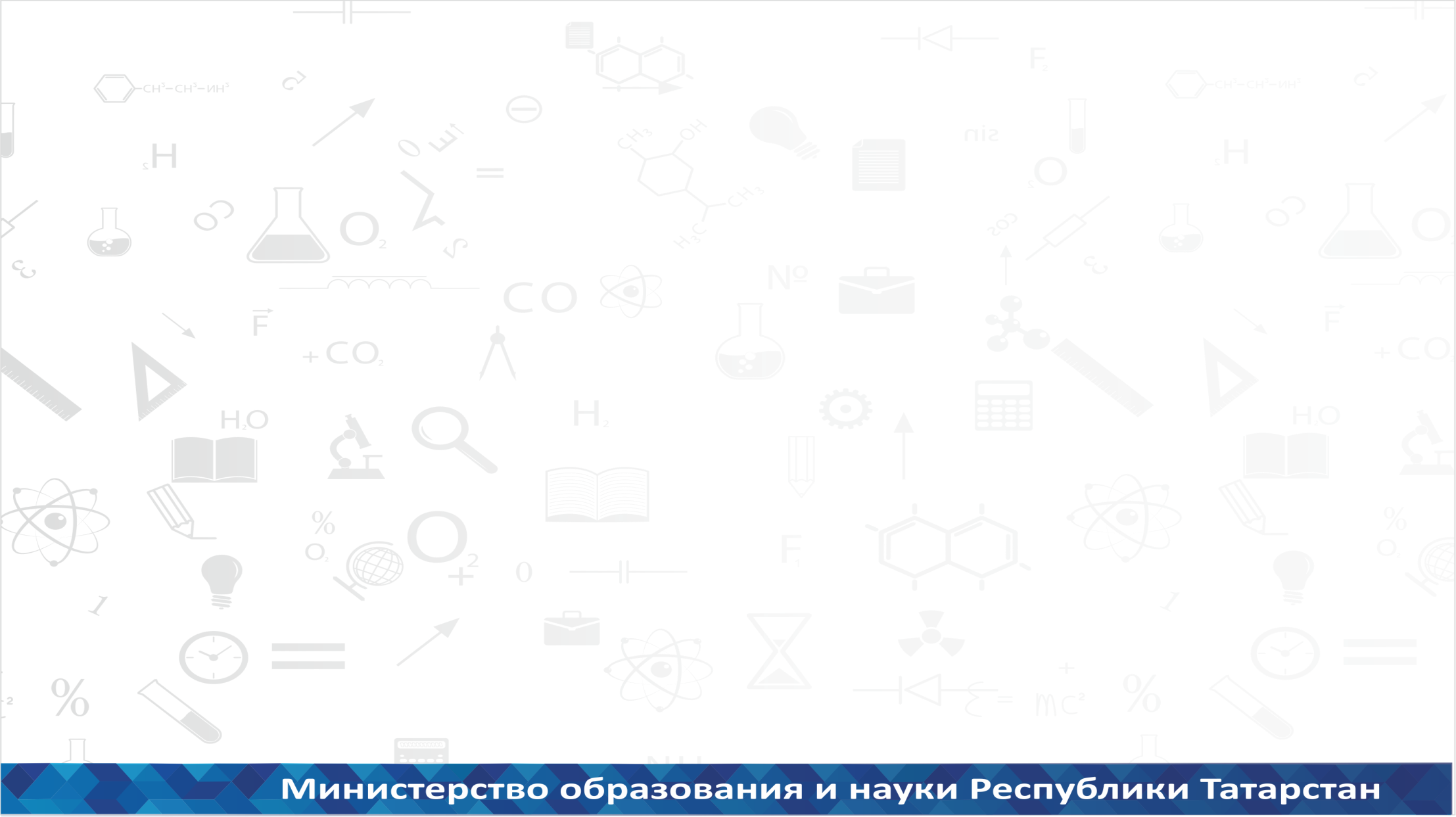 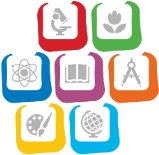 ВПР в РТ. Русский язык. Выводы
Результаты ВПР по русскому языку в Республике Татарстан в целом соответствуют средним значениям Российской Федерации.

Требует тщательного анализа в отдельных муниципальных районах руководителями РМО начальных классов совместно с руководителями РМО учителей русского языка и литературы полученные результаты как с высокими, так и низкими показателями выполнения отдельных заданий, включая системную работу по достижению предметных и метапредметных результатов.
19
Министерство образования и науки Республики Татарстан
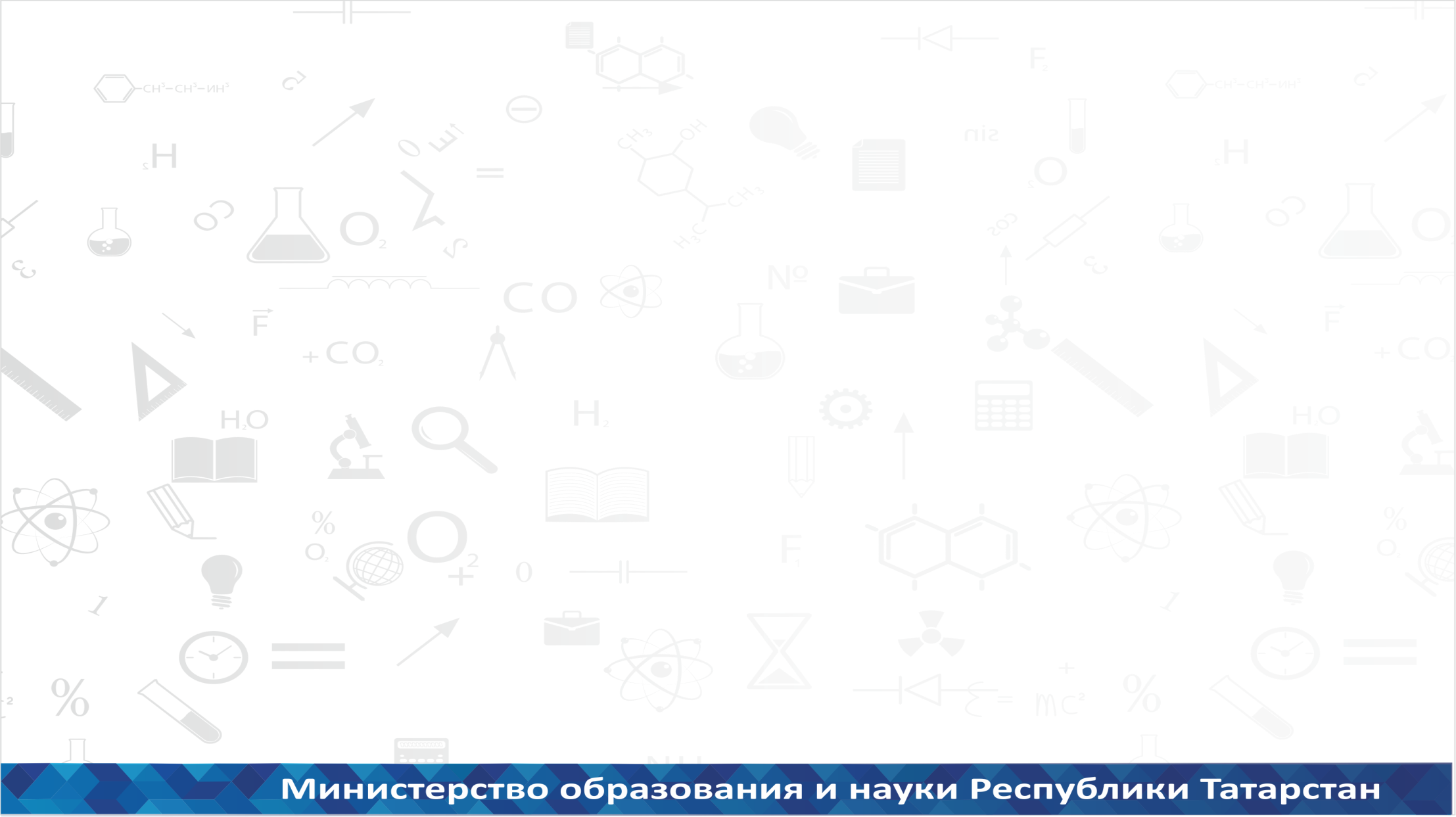 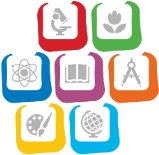 Региональная система оценки качества образования 
(2016 – 2017 учебный год)
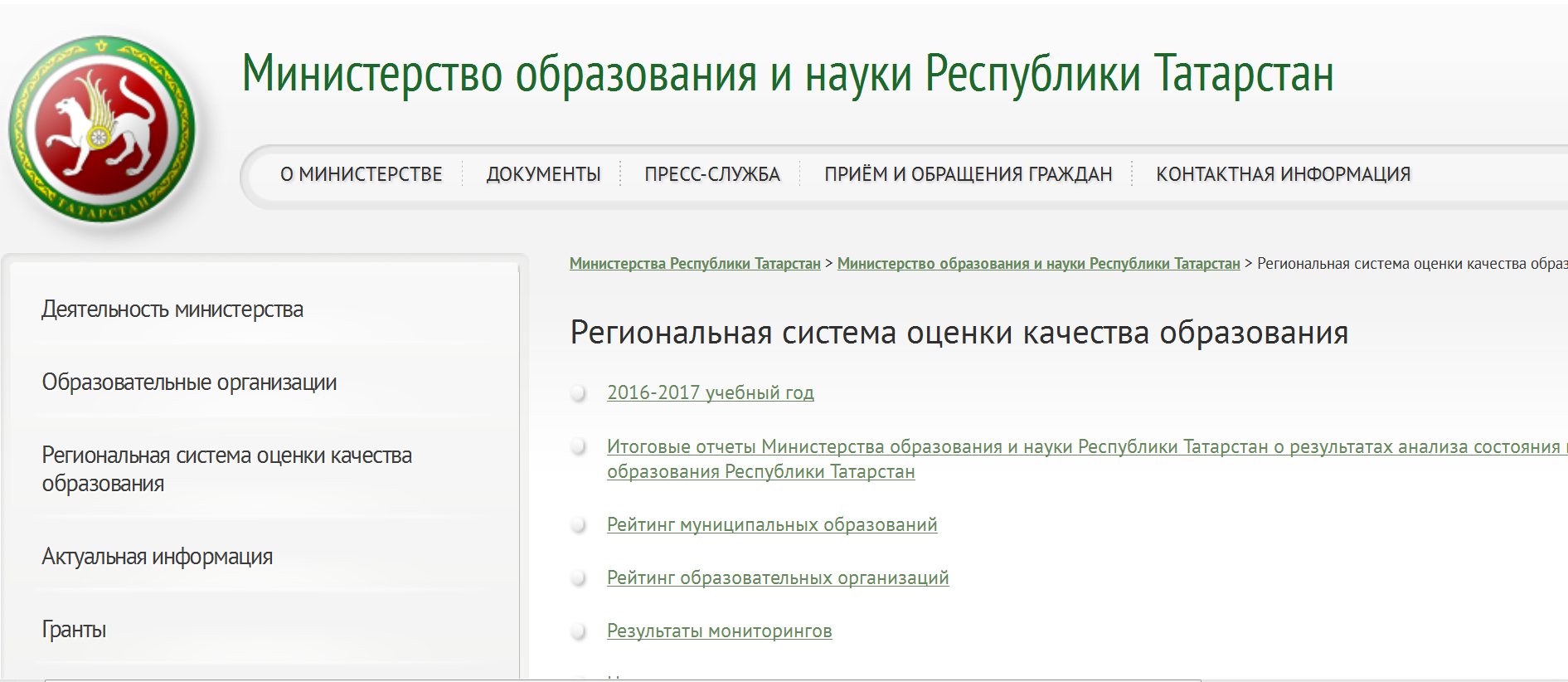 20
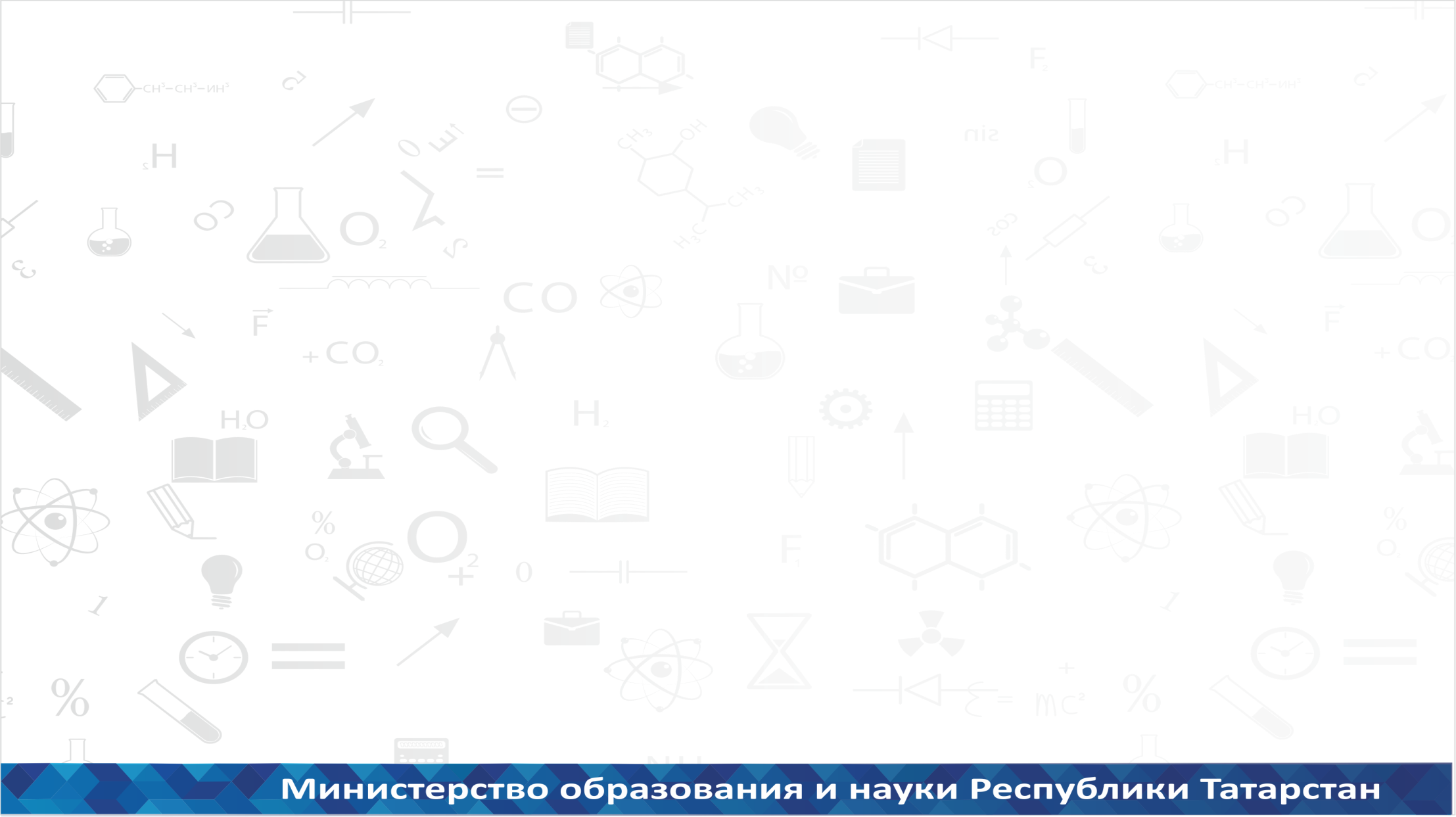 Сроки и продолжительность итогового сочинения (изложения)
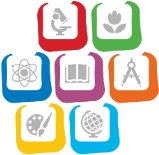 Итоговое сочинение (изложение) проводится  7 декабря 2016 г.
В случае неудовлетворительного результата («незачет») и для ВПЛ дополнительные сроки -  в первую среду февраля (1 февраля 2016 г.) и первую рабочую среду мая (3 мая 2016г.)
При получении неудовлетворительного результата обучающиеся вправе пересдать, но не более двух раз и только в сроки предусмотренные расписанием проведения.
 Продолжительность проведения итогового сочинения (изложения) –                  3 часа 55 минут (235 мин.)
Начало сочинения (изложения) – 10.00 по местному времени
Для обучающихся с ОВЗ и детей-инвалидов – увеличивается на 1,5 часа (более 4 часов – питание)
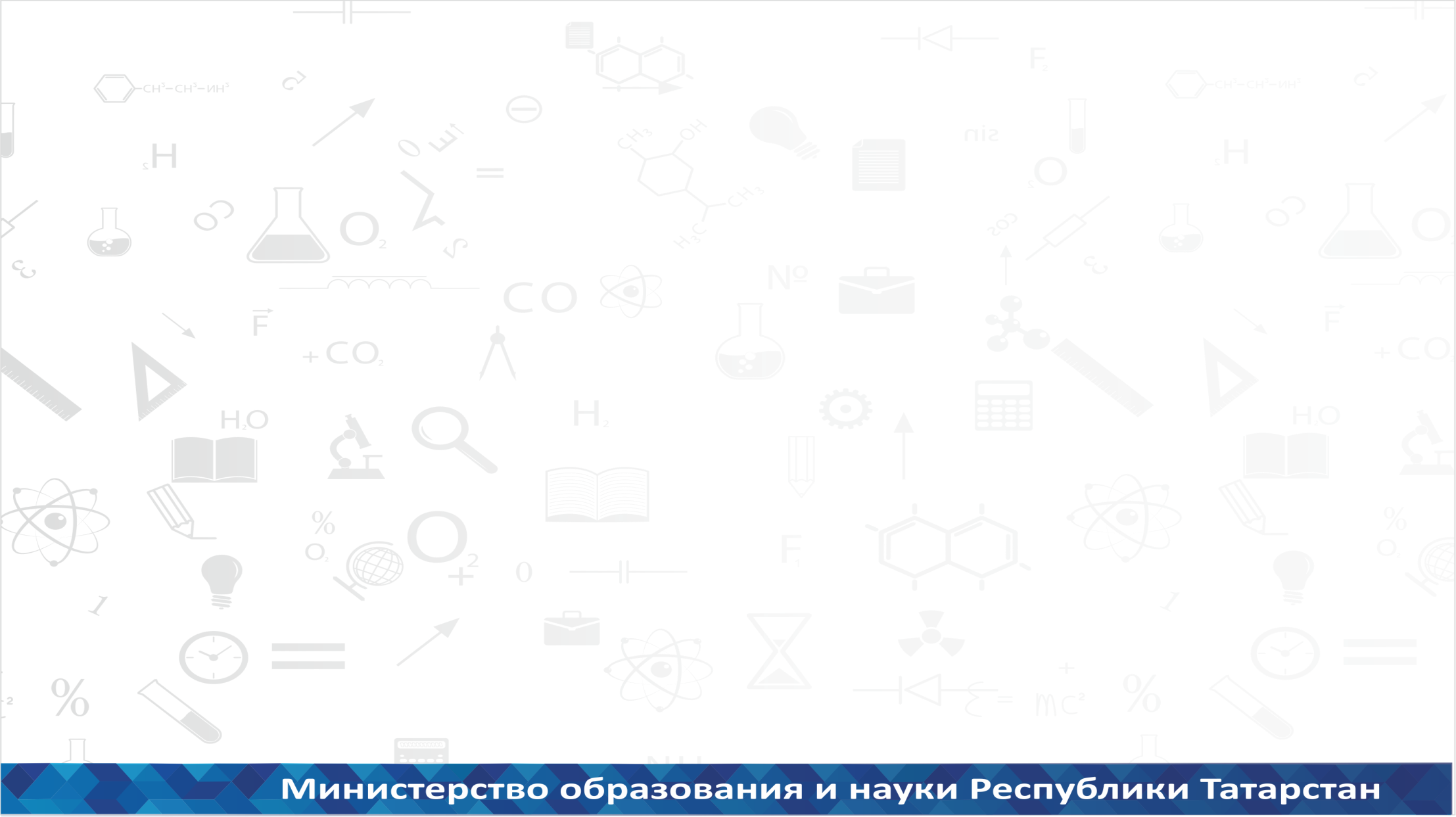 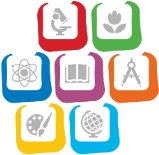 Нормативно-правовые документы
итогового сочинения
Письмо МО и Н РТ от 8. 11 2016 года «О направлении методических рекомендаций»

Приказ МО и Н РТ от 14.11 2016 года № под-2216/16 «О проведении итогового сочинения (изложения) в Республике Татарстан в 2016-2017 учебном году»

Приказ МО и Н РТ от 14.11 2016 года № под-2217/16 «Об утверждении инструкций по организации и проведению итогового сочинения (изложения) в Республике Татарстан в 2016/2017 учебном году»
22
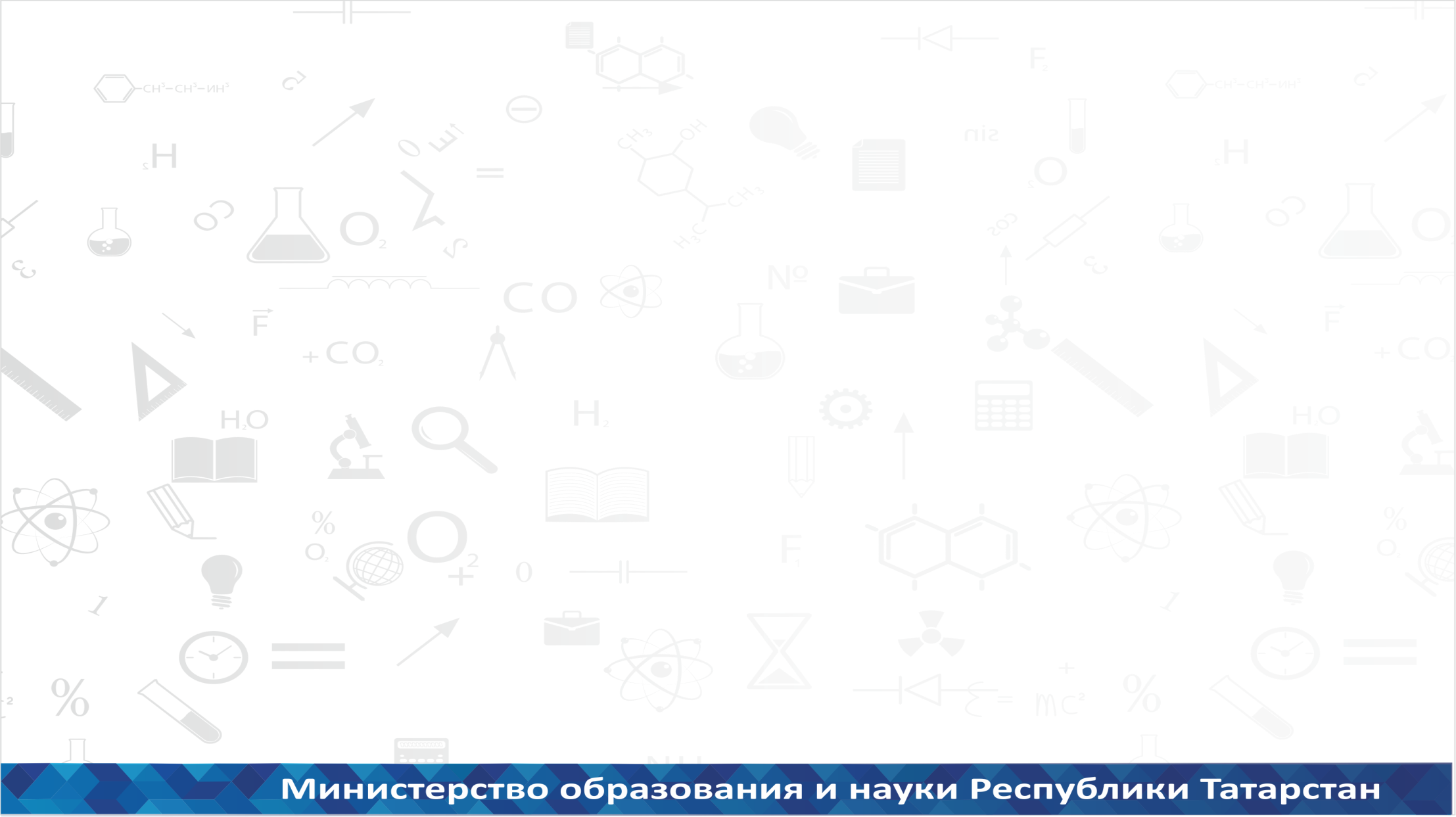 Тематические направления итогового сочинения в 2016-2017 учебном году
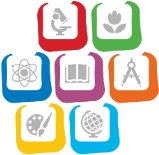 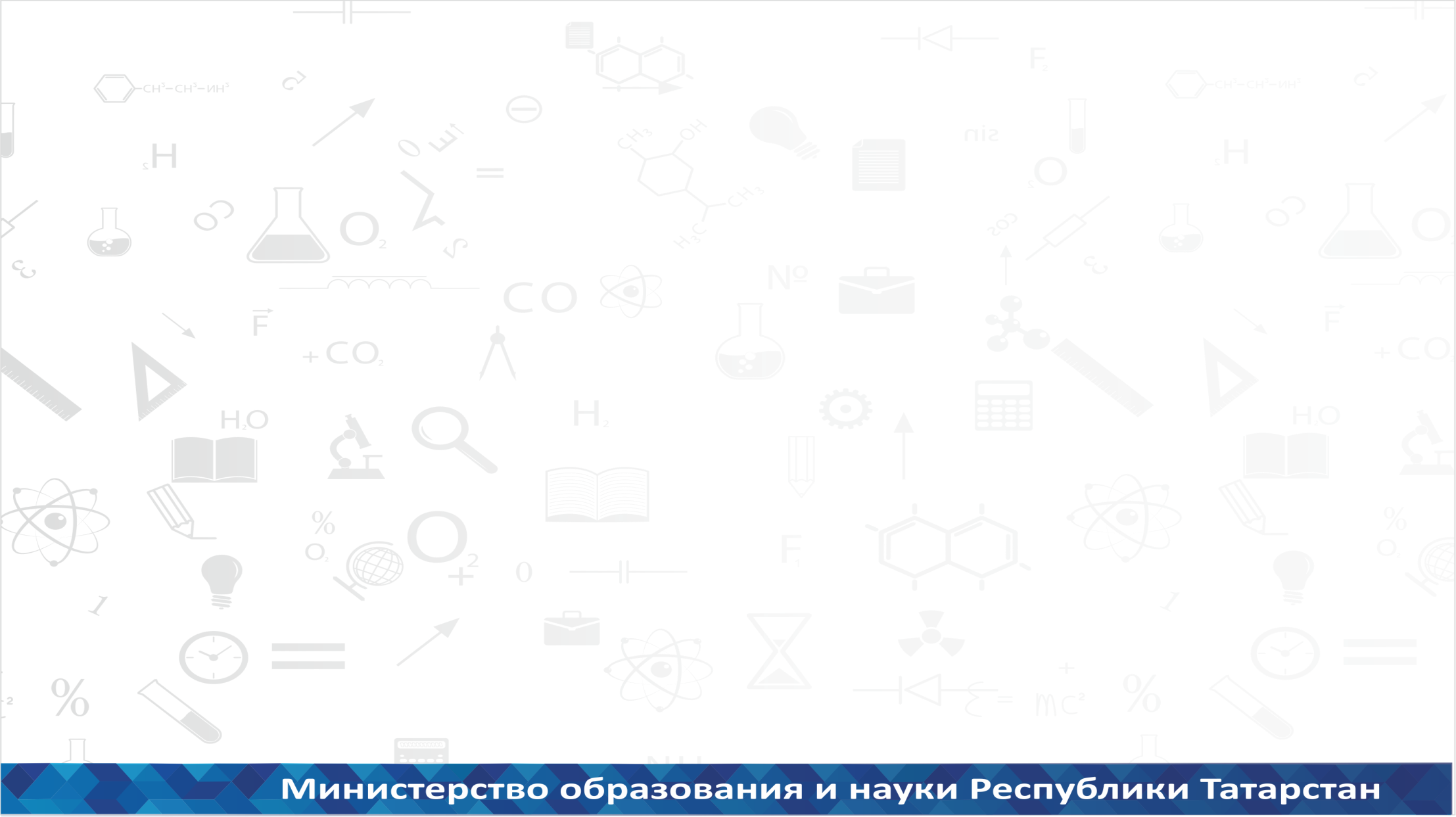 Проверка итоговых сочинений (изложений)
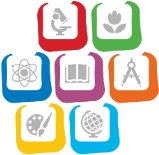 Проверка и оценивание – экспертные  комиссии муниципального и регионального уровней
Муниципальный орган управления образованием – приказ о создании муниципальной комиссии
Проверка осуществляется одним экспертом один раз.
 Проверка – в соответствии с критериями, разработанными Рособрнадзором
 Технический специалист отдела образования – копирование регистрационных бланков и бланков записи обучающихся, ВПЛ
 Результаты проверки вносятся в копию бланка регистрации
Ответственное лицо переносит результаты проверки из копий бланков регистрации в оригиналы бланков регистрации обучающихся, ВПЛ
 Проверка завершается не позднее чем через семь календарных дней с даты проведения итогового сочинения (изложения)
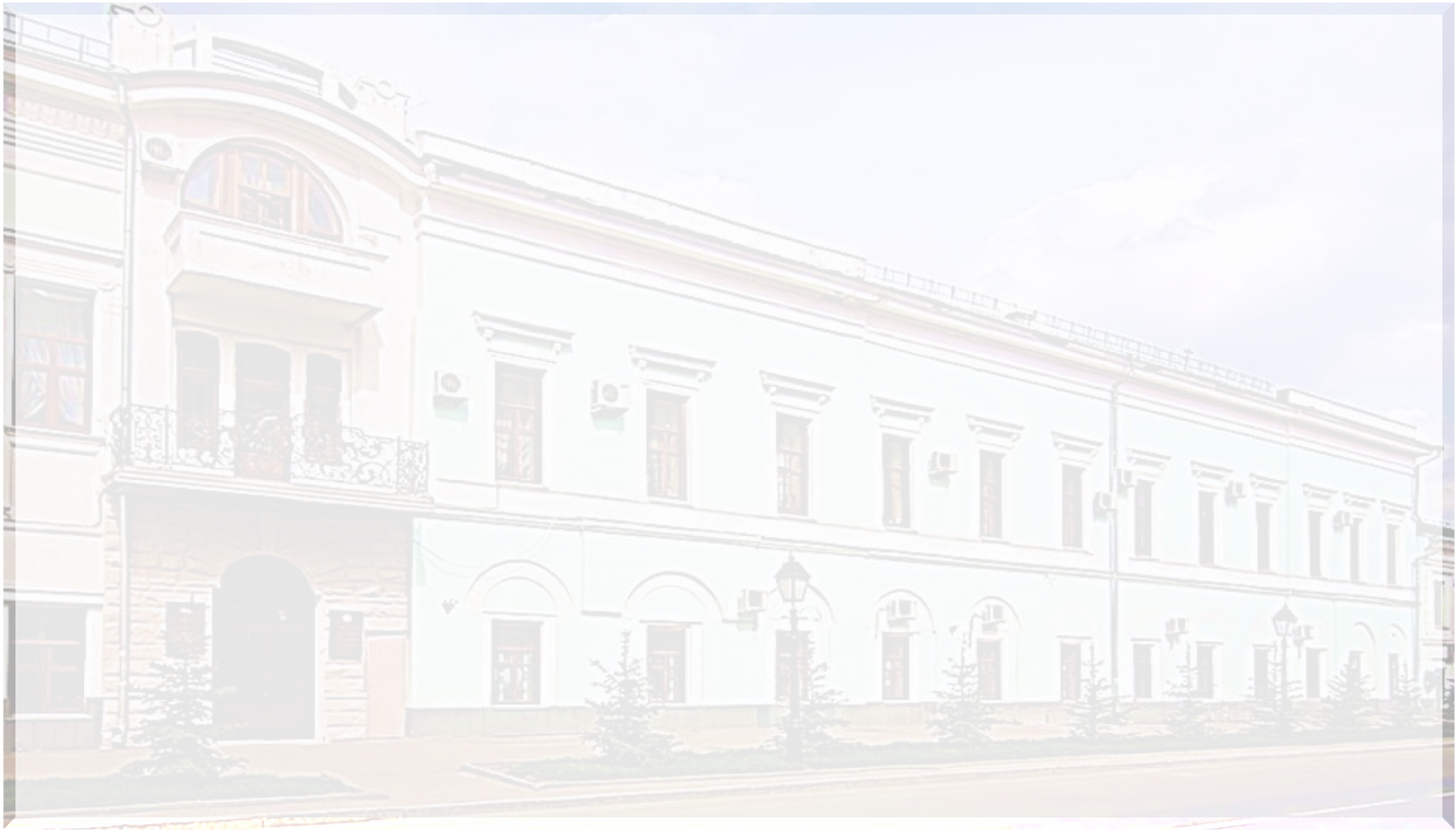 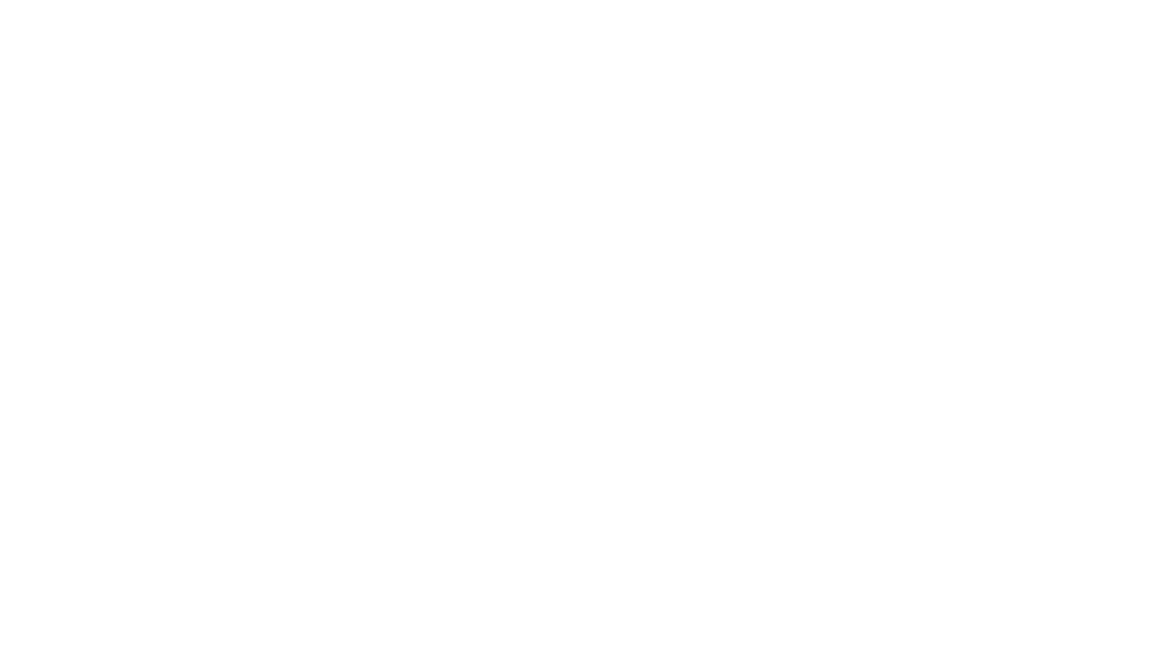 СПАСИБО ЗА ВНИМАНИЕ!